电子版学位论文提交演示
图书馆
01
网络环境（登录学位论文库）
目录
02
注册
03
提交文摘
CONTENTS
04
提交全文
05
查看和修改结果
01
网络环境
01 网络环境
校外提交（三步完成）
校园网内提交（两种方式可选）
01
02
方式一：直接登录   北京外国语大学学位论文管理系统（https://libdissertation.bfsu.edu.cn/）注册后提交
方式二：先登录   图书馆主页（https://lib.bfsu.edu.cn）选择主页【服务】栏目中的【论文提交】，见演示
第一步：登录  校外远程访问系统https://webvpn.bfsu.edu.cn，输入账密（同数北账密）

 第二步：点击进入【（校外）图书馆】

 第三步：进入图书馆主页【服务】栏目中的【论文提交】一项，提交论文。
注意：不要使用IE浏览器，推荐使用火狐、谷歌等浏览器
01 网络环境—校内提交—图书馆主页提交演示
https://lib.bfsu.edu.cn
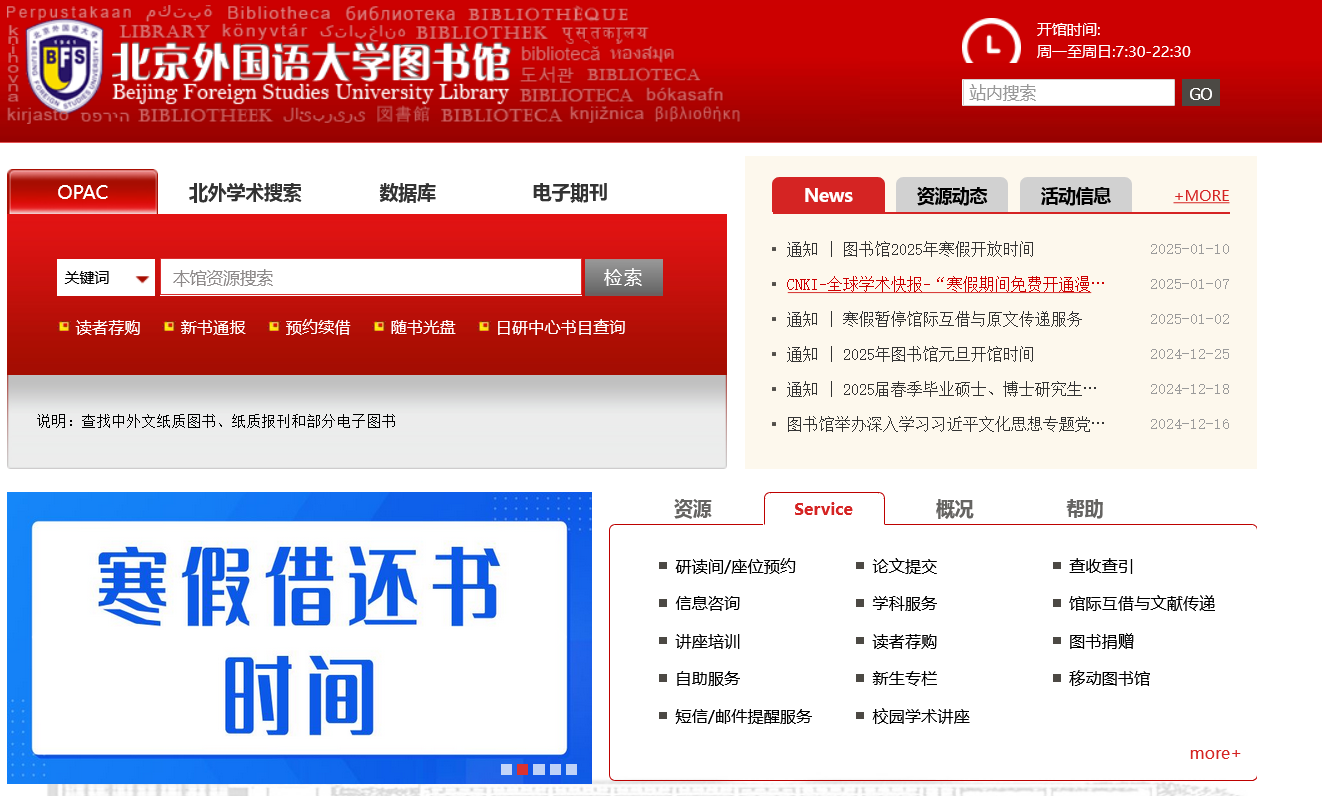 图书馆主页
服务
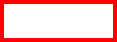 论文提交
01  网络环境—校外提交演示
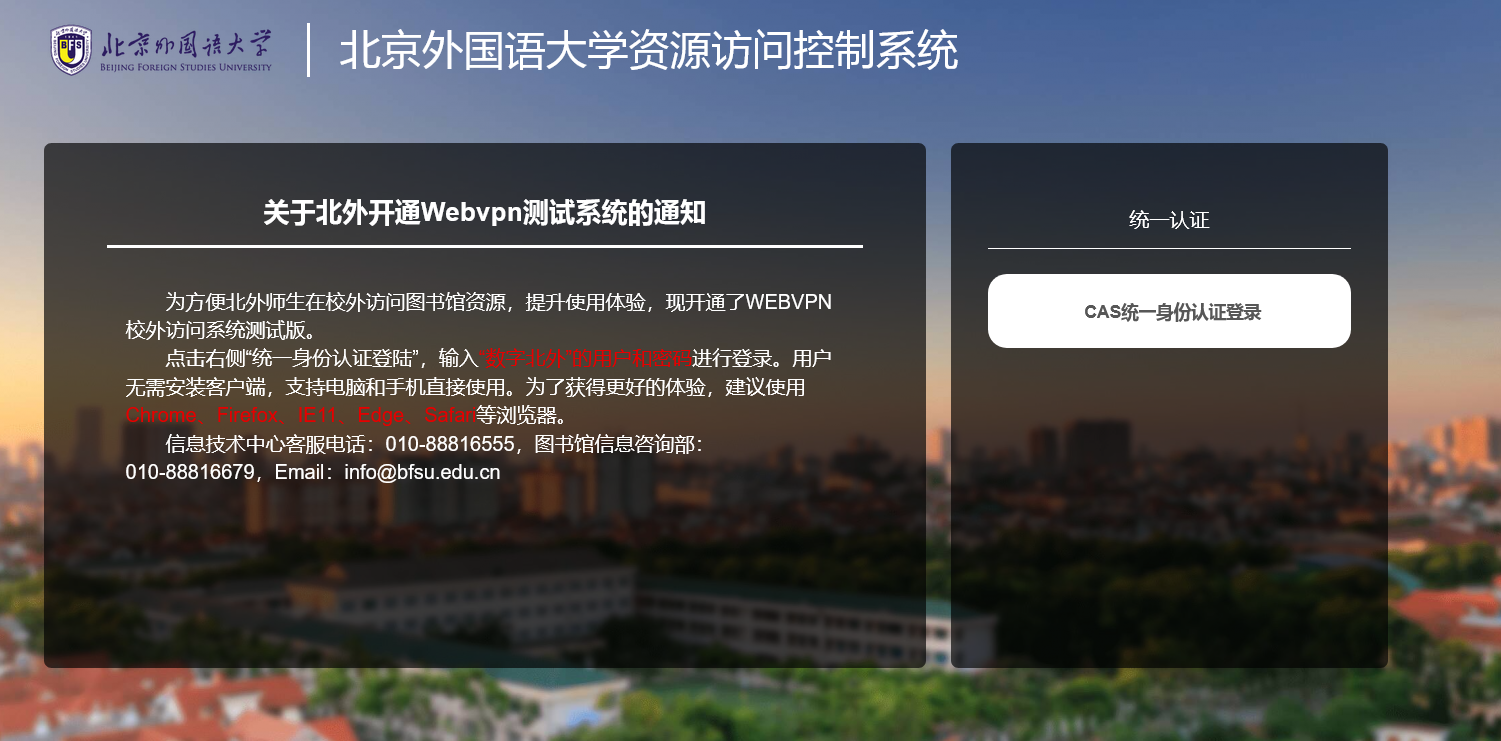 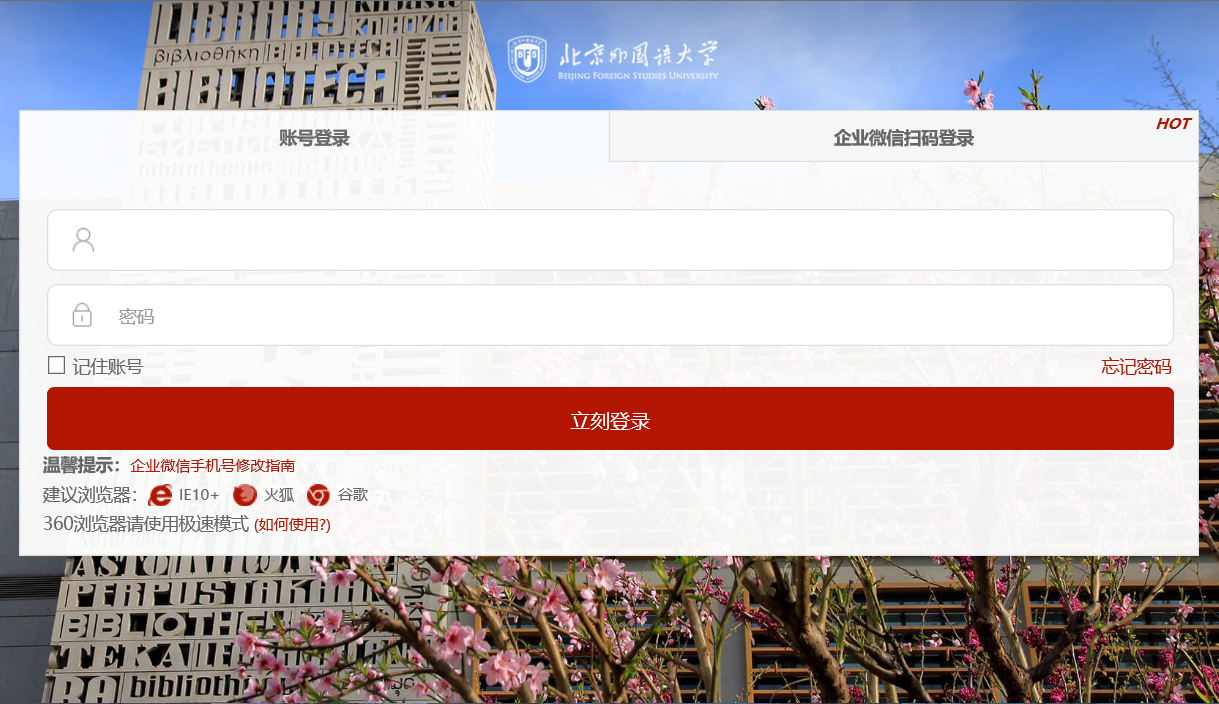 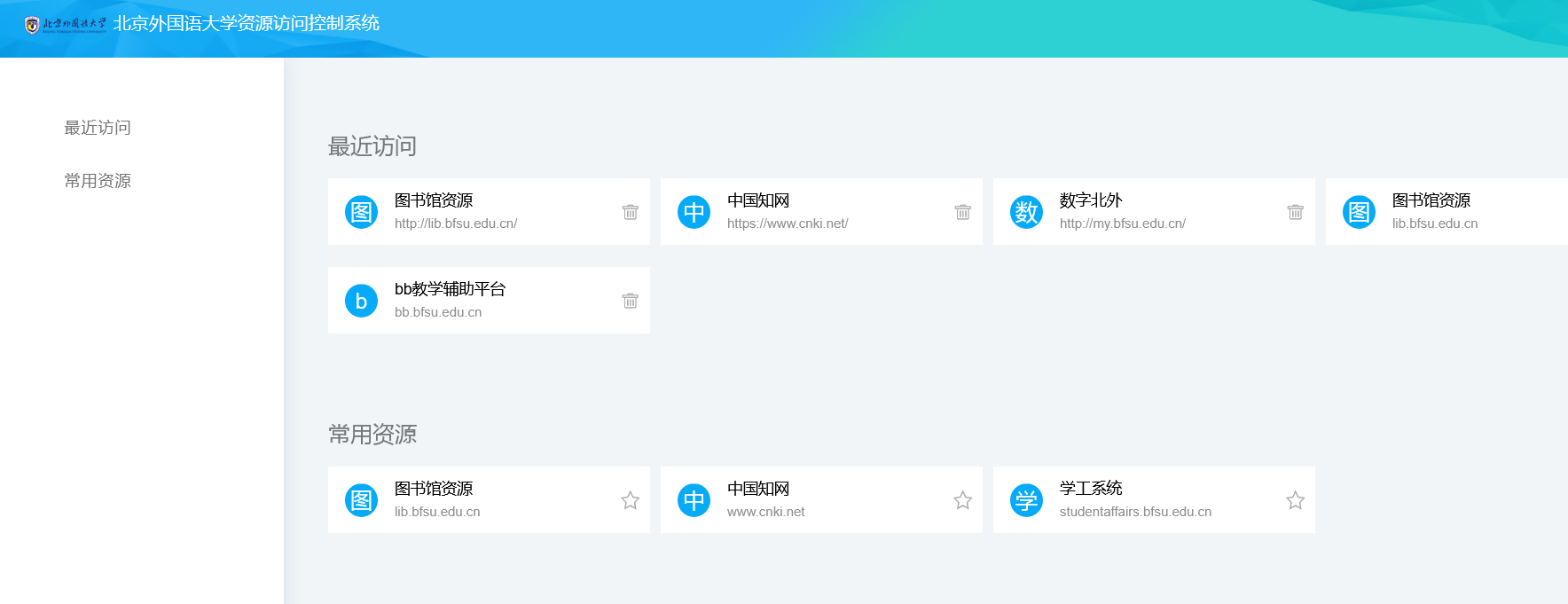 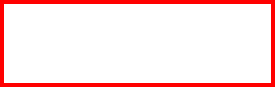 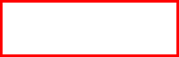 第一步
登录https://webvpn.bfsu.edu.cn
选择“CAS统一身份认证登录”
第三步
选择 “图书馆资源” 
图书馆主页—资源—论文提交
第二步
输入账密：（同数北账密）
论文提交——登录 学位论文数据库（校内校外途径）
注：校外访问先登录  https://webvpn.bfsu.edu.cn，完成身份认证选择“图书馆资源“，进学位论文库
01
学位论文库网址
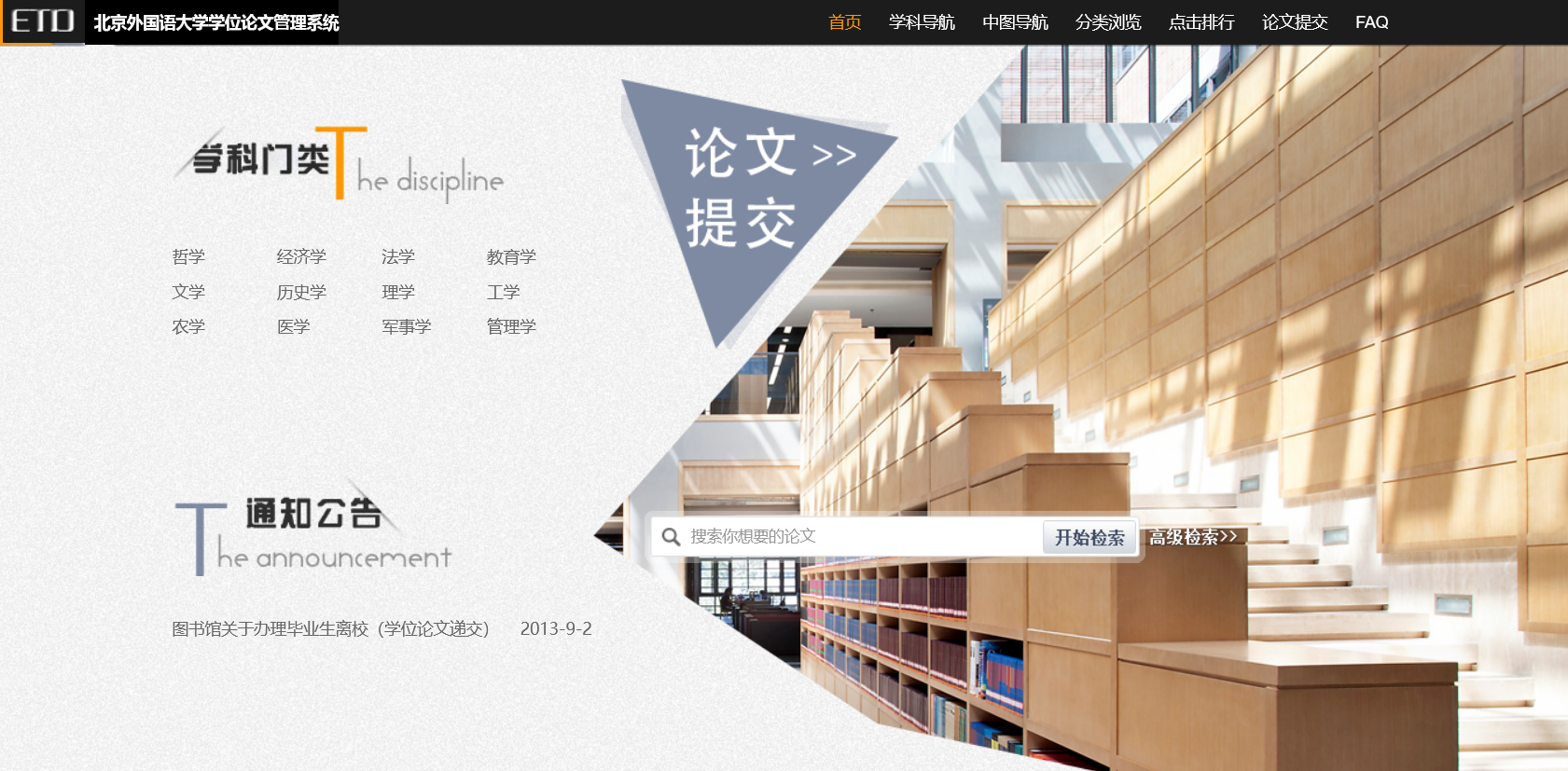 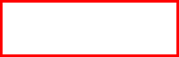 https://libdissertation.bfsu.edu.cn/
02
点击“论文提交“
第一次使用该系统的同学需要用学号进行注册
电子版论文提交流程（登录学位论文库后）
查看审核结果
上传全文
提交文摘
注册
有*的项目为必填项目，每一项填写事项应与纸本论文完全一致。
全文与纸本完全一致（包括中外文封面、授权页、中外文摘要、目录、正文、参考文献等），授权页必须有本人和导师签名。
点击“注册新用户”用“学号”和“姓名”进行注册。个人信息必须真实准确。
网上论文提交以后需三至四个工作日后查看审核结果。
02
注册
02 论文提交—注册  演示
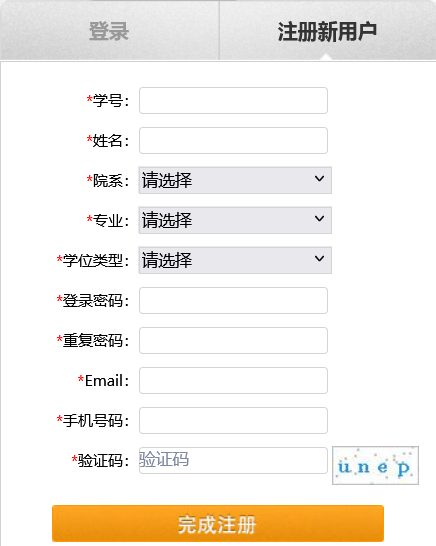 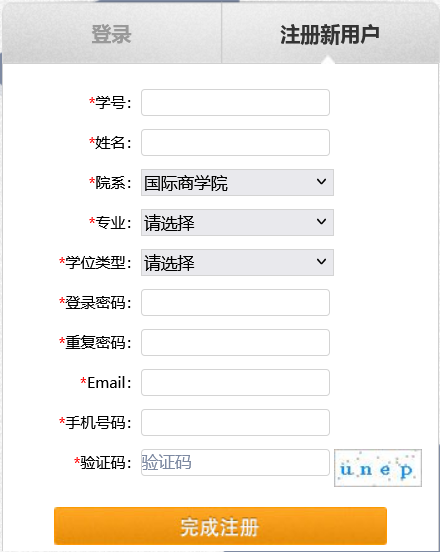 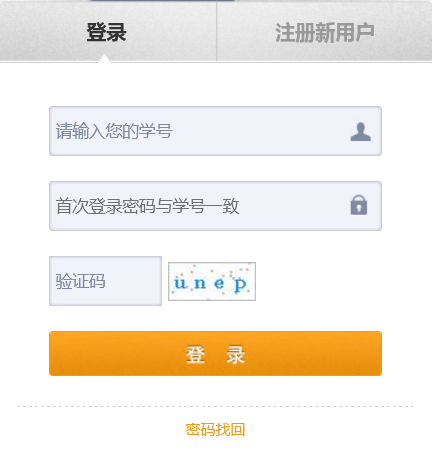 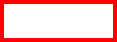 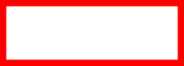 输入注册的学号
输入注册的密码，密码忘记，勿用“密码找回“功能，请联系管理员
点击刷新
请区分专业和研究方向，如果没有相应院系、专业请联系管理员
不用
第三步：注册完成后用学号和密码登录
第二步：填写真实个人信息
第一步：提交论文前先注册
02 注册后—先核实个人信息，再提交文摘
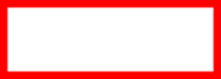 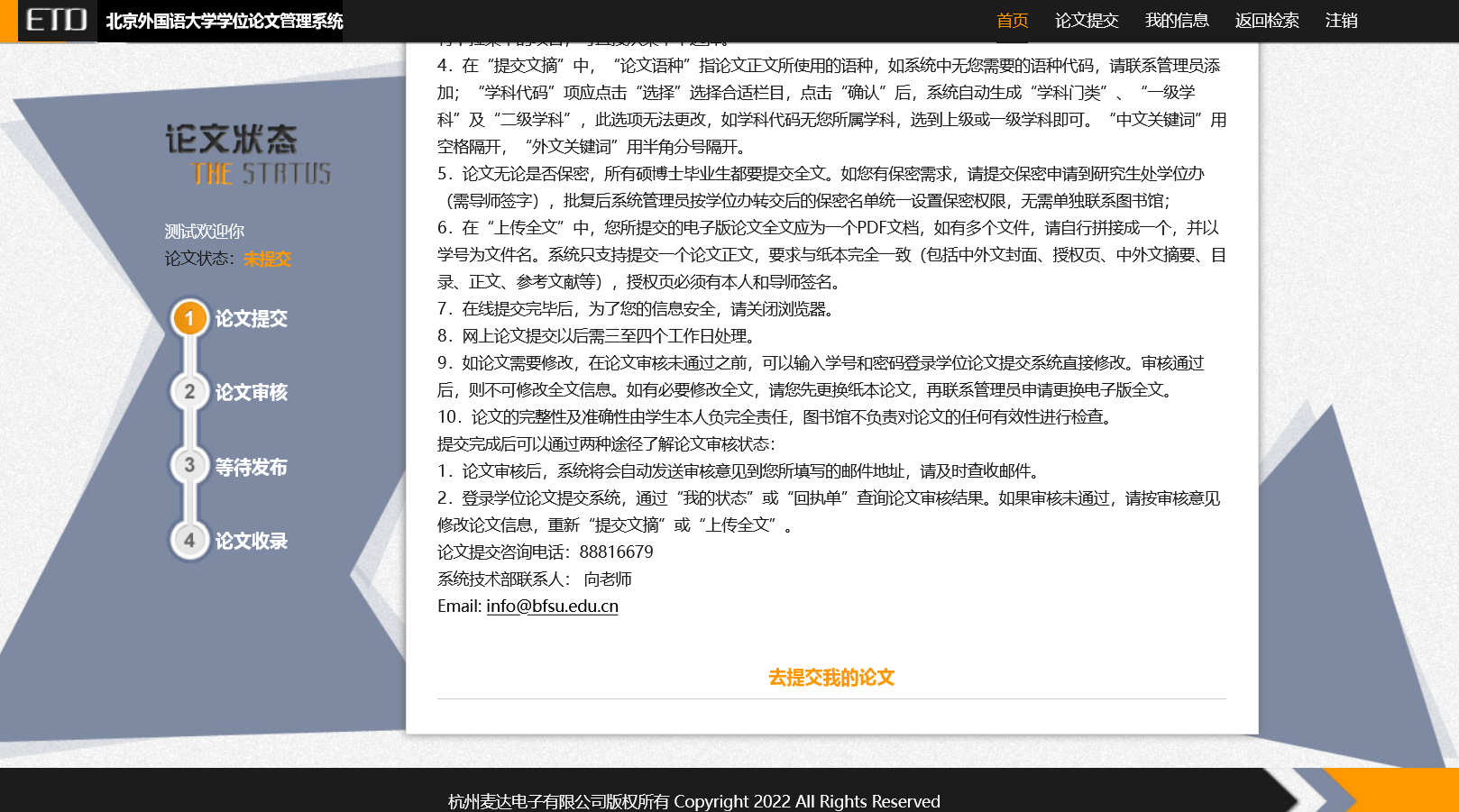 核实个人信息
提交文摘
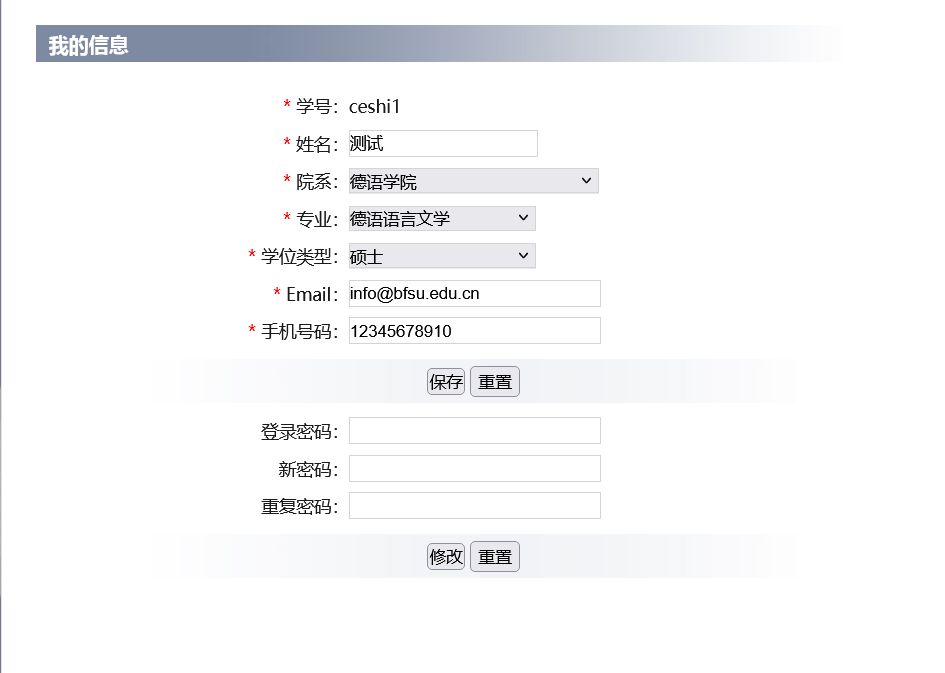 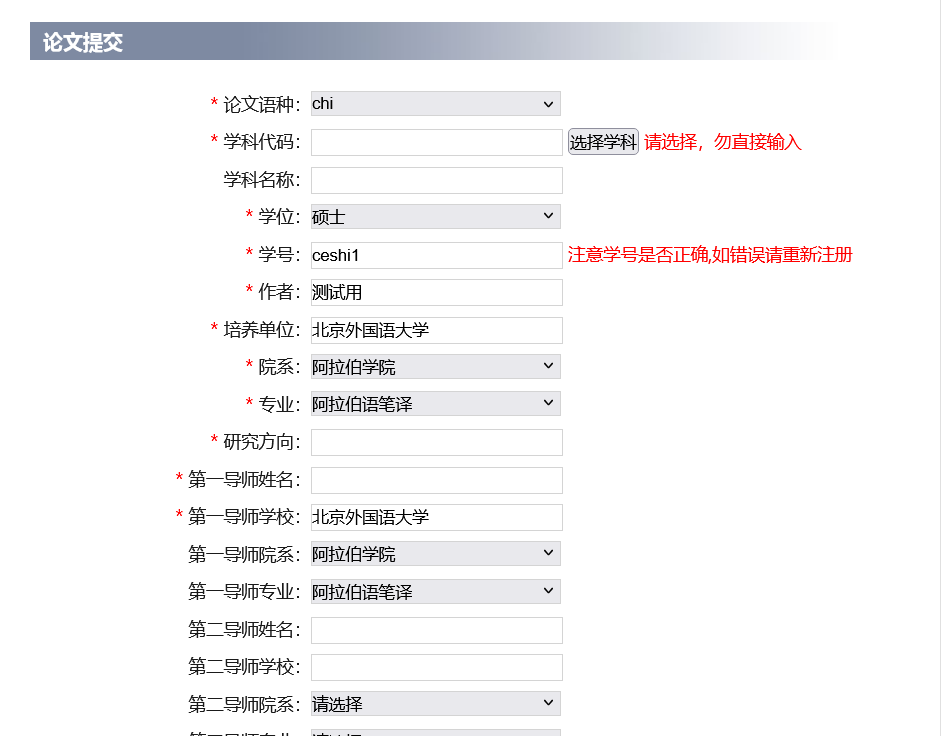 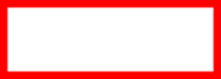 信息确认：按注册的学号和密码登录学位论文系统后，请先点击系统右上角“我的信息”，核实个人信息是否准确？请确保学号和姓名信息无误，以免耽误办理离校手续。学号无法修改，如有错误，请重新注册。其它个人信息有误可直接修改，Email将会影响您是否收到审核结果，手机号码会影响工作人员与您本人联系。
提交文摘：核实完个人信息无误后，点击系统下方的“去提交我的论文”，进入论文文摘提交页面
03
提交文摘
03 提交文摘
语种代码请参考以下网址，没有请联系管理员http://baike.baidu.com/view/3351971.htm#1
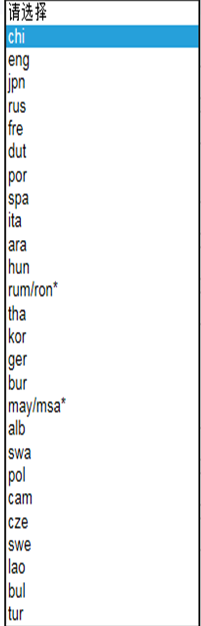 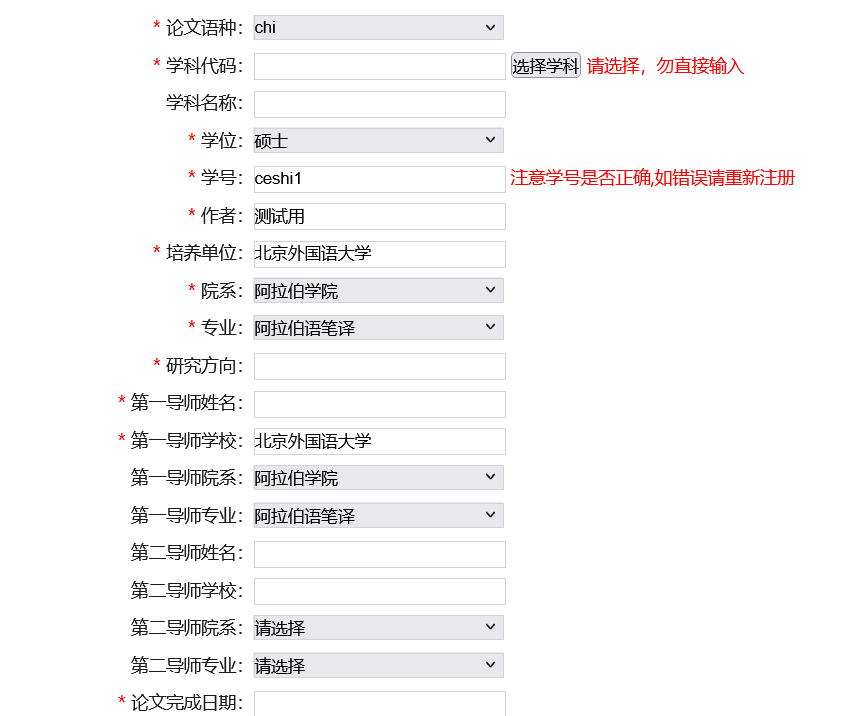 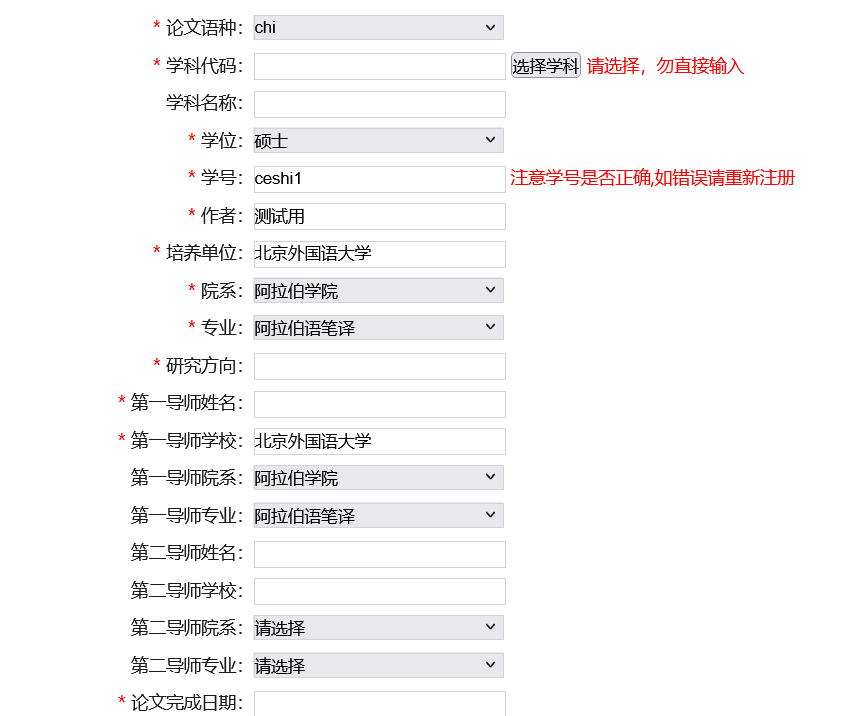 系统根据注册信息自动导入，无法更改
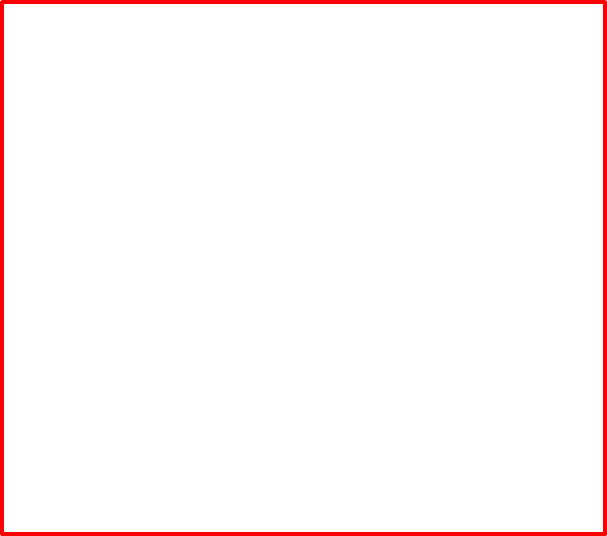 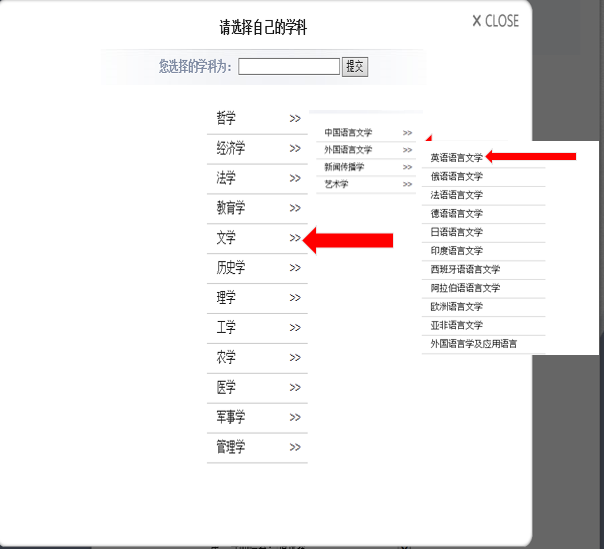 注：无二级或三级学科代码，请选到上级别或者仅选到一级学科大类
语种
学科代码
无法更改信息
03 提交文摘
系统自动生成
请注意修改
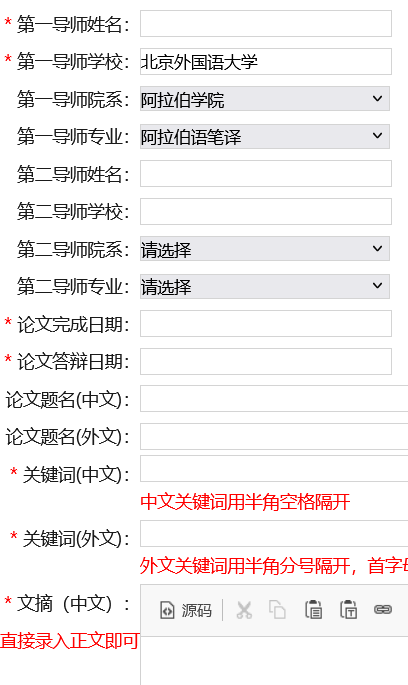 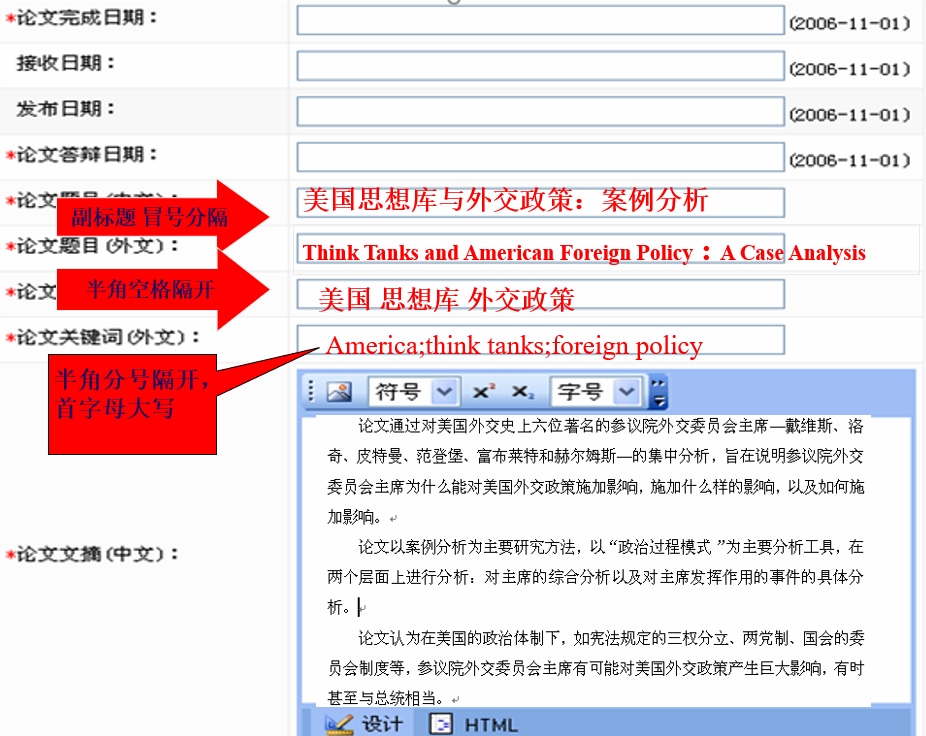 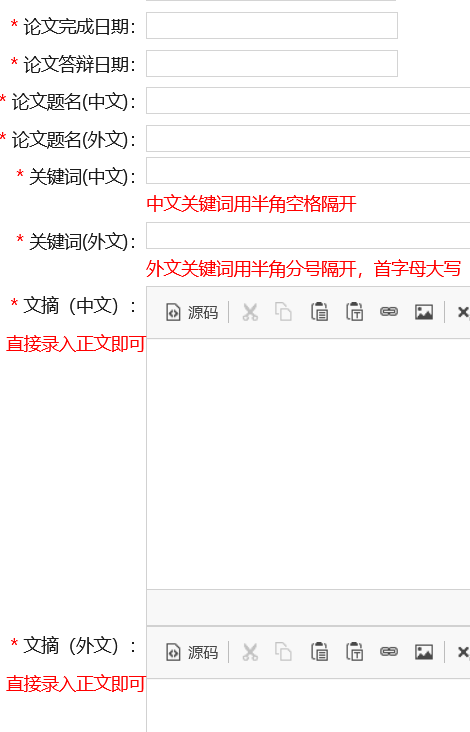 “*”项必填
文摘格式
更改导师信息
04
上传全文
04 全文要求
授权页
必须有本人和导师签名
内容
包括中外文封面、授权页、中外文摘要、目录、正文、参考文献等
数量
只能是1个文件
注：论文全文应为答辩通过后的最终定稿，要求电子版与纸质版应保持完全一致：包括中外文封面、授权页、中外文摘要、目录、正文、参考文献等，授权页应有本人和导师签名的PDF文件
格式
只支持PDF格式
04 上传全文演示
01
浏览
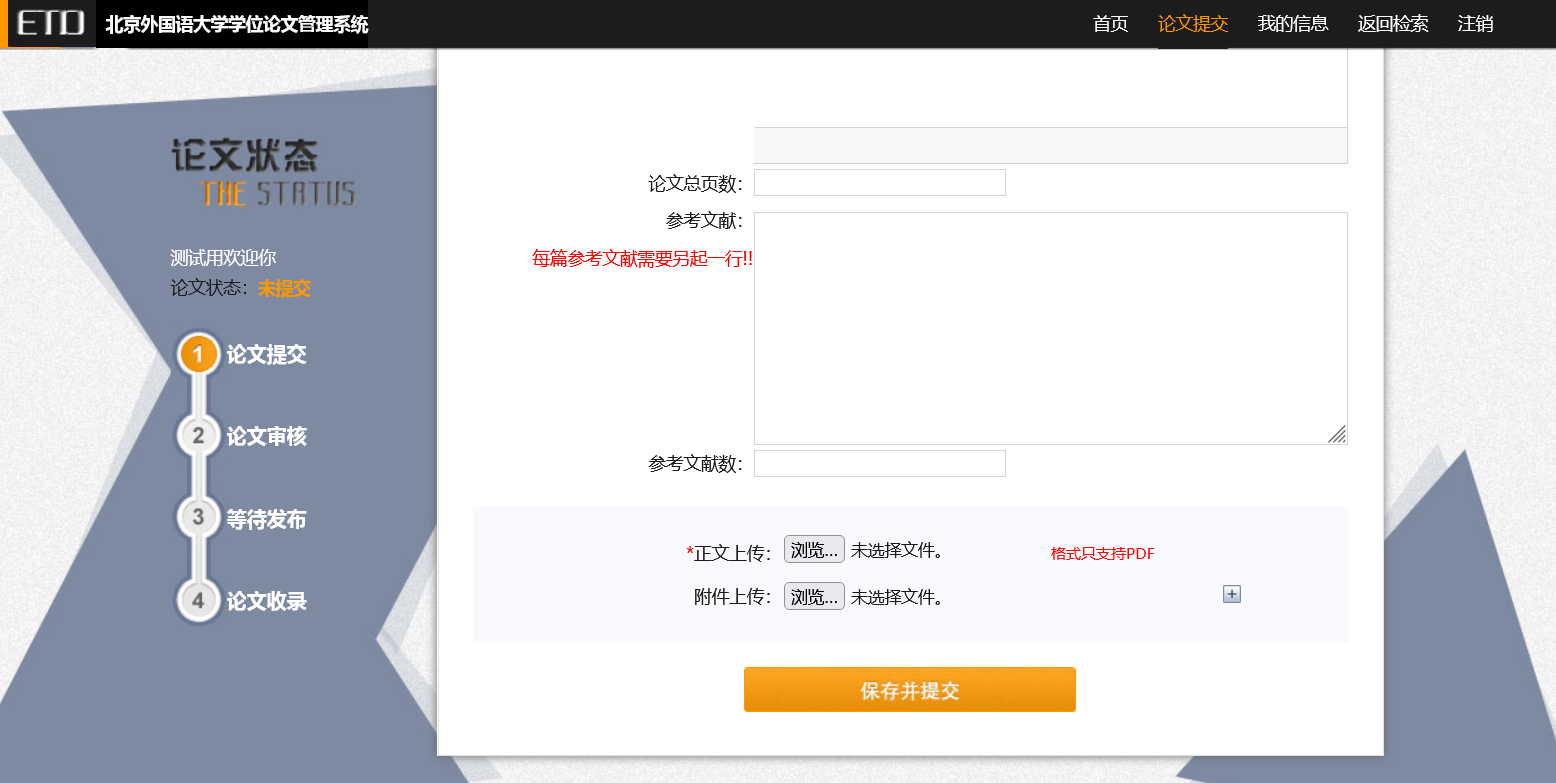 点击“浏览”按钮，找到全文保存地址并选择全文，文件名：学号+姓名（如211290张*），注：1个PDF文件
02
点击“保存并提交“
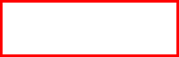 全文上传不成功，点击“保存并提交”按钮先保存文摘信息，请及时联系管理员。
附件尽量并入全文中一起上传，如有特殊情况，联系管理员。
论文正文以学号和姓名（如：21128张**）为文件名，授权页必须要有导师签名和本人签名
05
查看结果
修改论文
05 查看上传结果
注：论文提交完成后一定要查看“审核结果”，论文状态栏处于“等待发布”状态，表示提交论文结束
① 审核通过后，系统会自动发送审核结果到您注册的Email中
② 审核通过后，左侧状态栏会变成“等待发布”
3. 查看审核结果（3-4个工作日后）
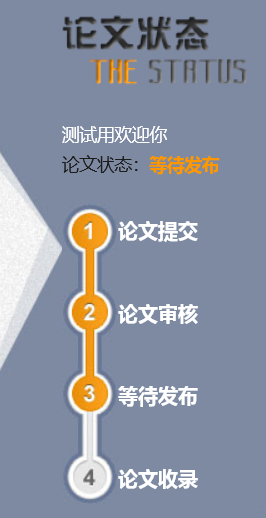 2. 点击“关闭”按钮
左侧状态栏变成“论文审核”，右侧提示“论文提交成功”
1. 上传全文后（系统提示）
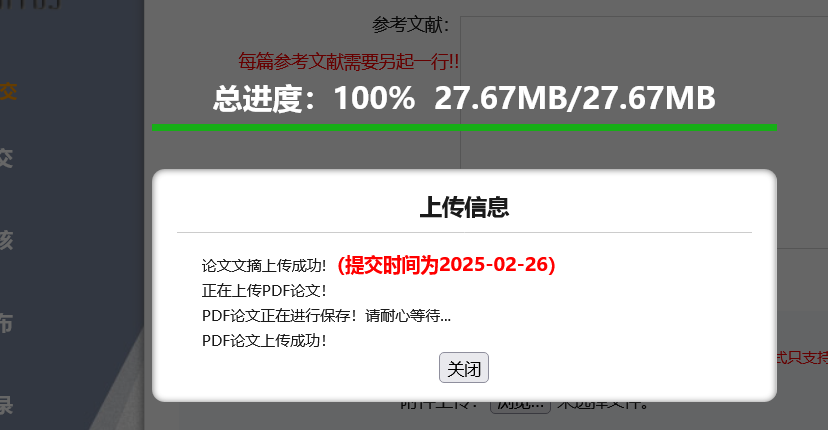 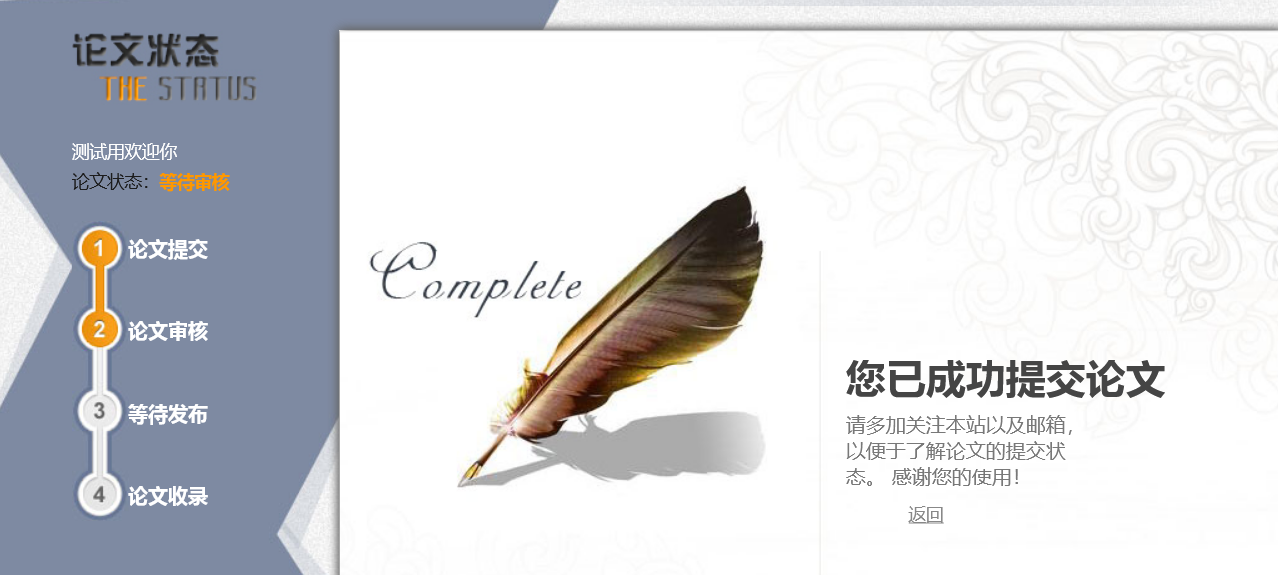 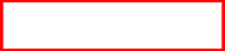 05 修改论文：3种情况
审核前
审核后—未通过
审核后—已通过
使用注册后的账号和密码登录论文系统，可自行修改。
有修改权限，必须修改，以免耽误办理离校手续。仔细阅读email或论文系统中审核意见，按要求修改。
无修改权限，如果有必要修改全文，请先到有关部门更换纸本，再申请修改权限修改电子版全文。
05 “审核未通过“论文查看方式
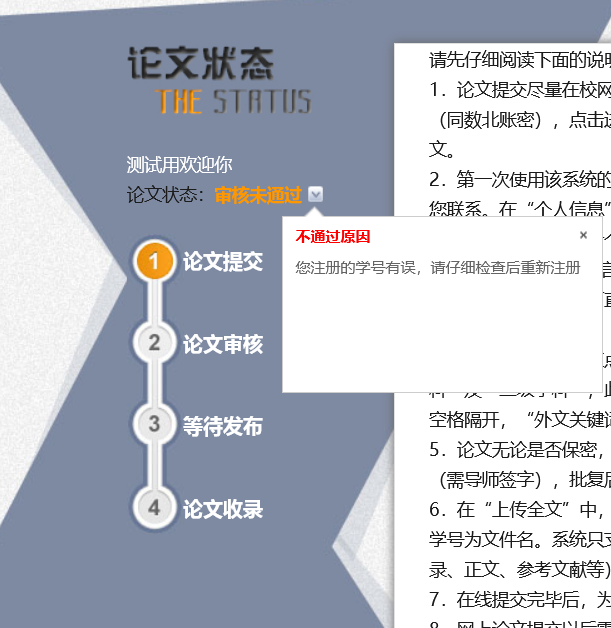 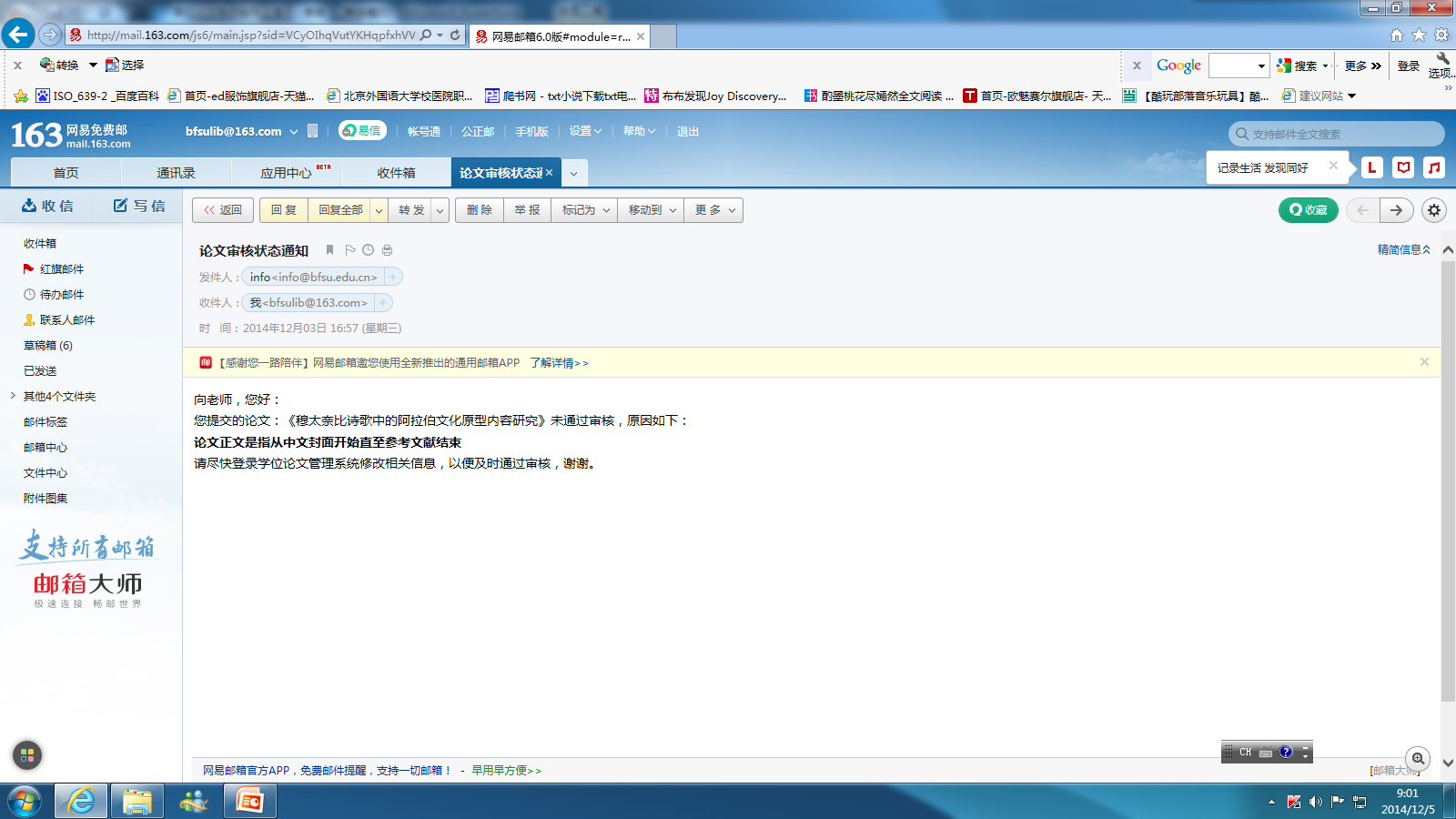 审核意见
方式1：注册的邮箱中有“未通过”通知
方式2：论文系统左侧状态栏
05 修改论文—审核未通过（有修改权限）
01
修改论文
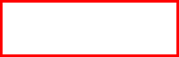 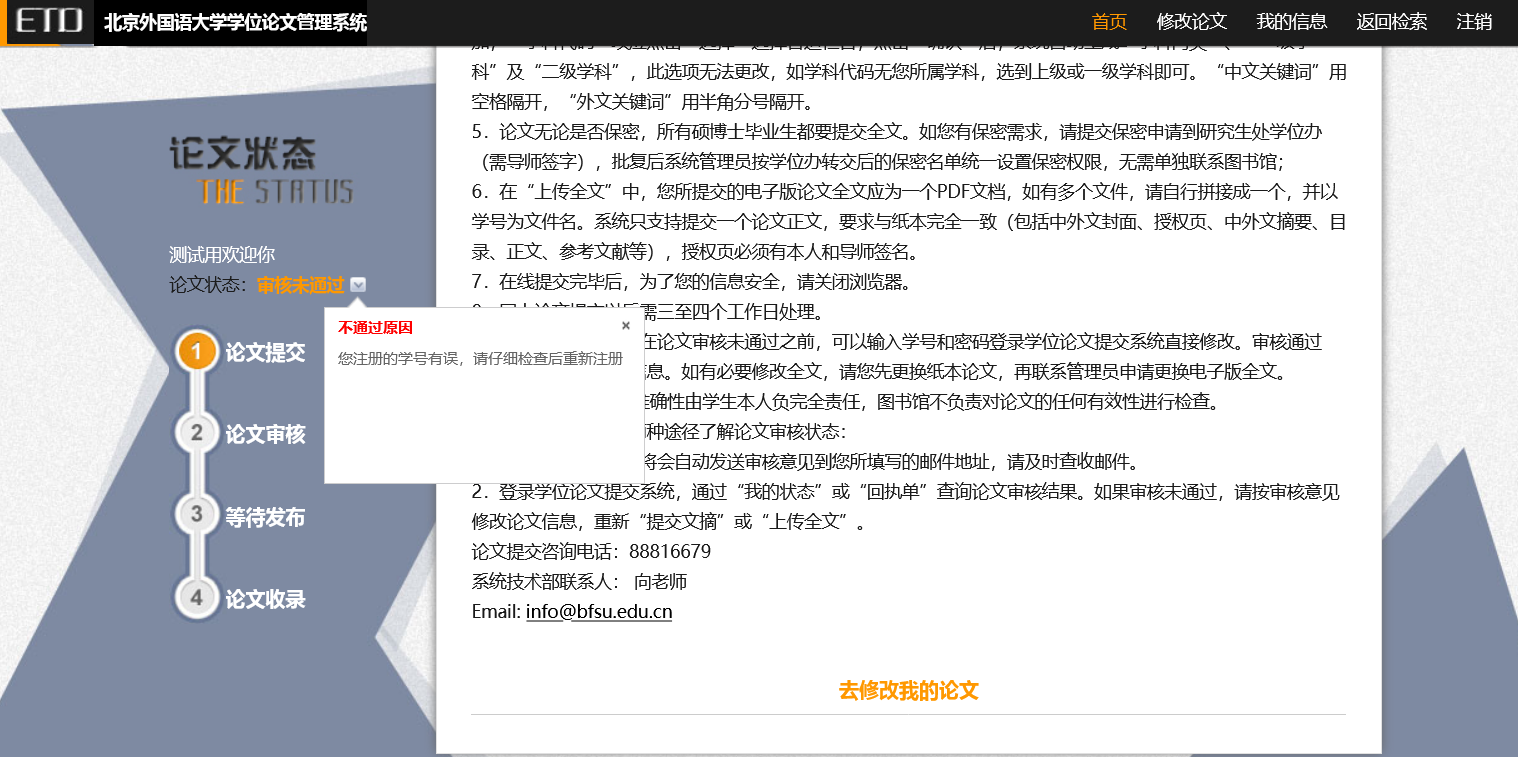 点击论文系统“修改论文”按钮，进入文摘提交页面，按审核意见修改
02
点击“去修改我的论文“
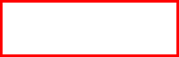 点击系统最下方有“去修改我的论文”，进入文摘页面，按审核意见修改
05 修改论文—审核已通过—等待发布状态（无修改权限）
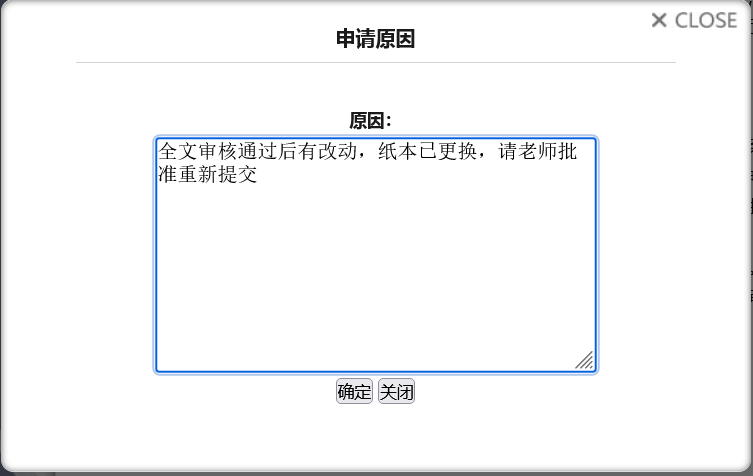 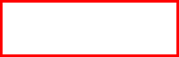 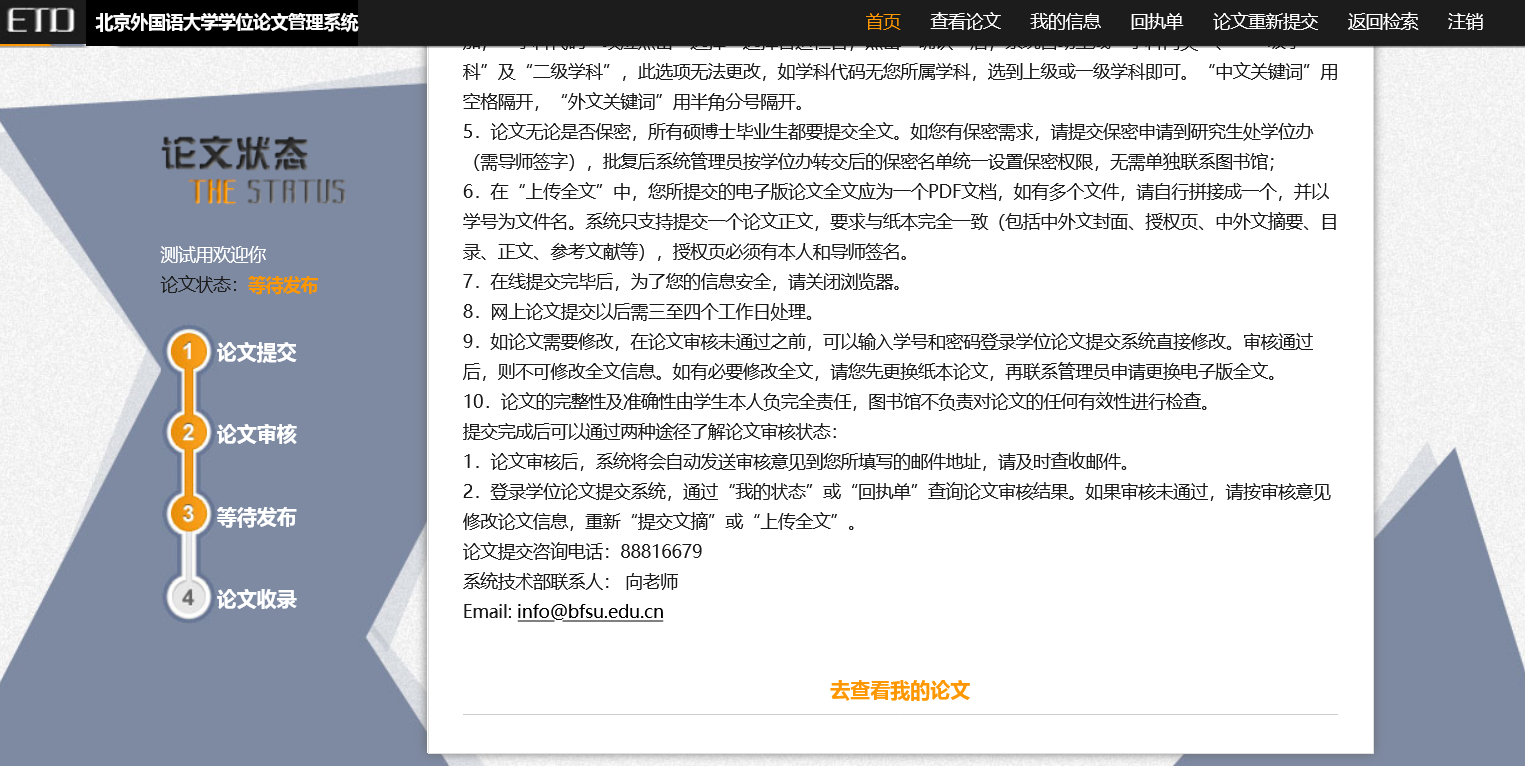 01
权限申请
点击论文系统右上角“论文重新提交”按钮，写明必须修改原因，修改全文申请前请确认纸本已更换，申请完成后根据左侧菜单栏“申请状态”查看结果
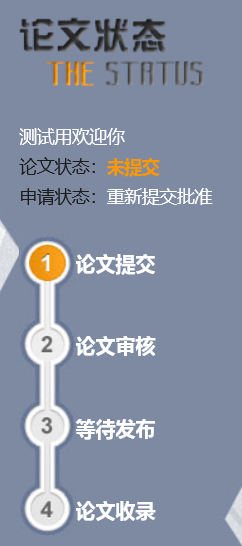 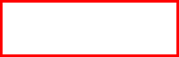 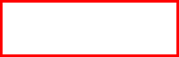 02
修改论文
重新提交批准后，请点击系统最下方有“去修改我的论文”或者页面右上方“修改论文”按钮，进入文摘页面修改
05 总结回顾
05
结束论文提交
论文提交完成3-4个工作日后您需要及时查看审核结果，审核通过，系统左侧状态栏会显示“等待发布”，论文提交工作结束。如果提交状态显示“审核未通过”，请您按审核意见及时修改，以免耽误办理离校手续。
小技巧：word文档转成PDF
论文正文必须是PDF格式
将一个WORD转换成PDF，方法为：打开WORD文档，另存为PDF文件即可。如何将多个WORD文件转换为一个PDF文件？可先分别转换每一个WORD文件，然后使用Acorbat Reader工具合并成一个文件 。
多个word文档转一个pdf
一个word文档转PDF
演示——如何将word文本转成PDF?
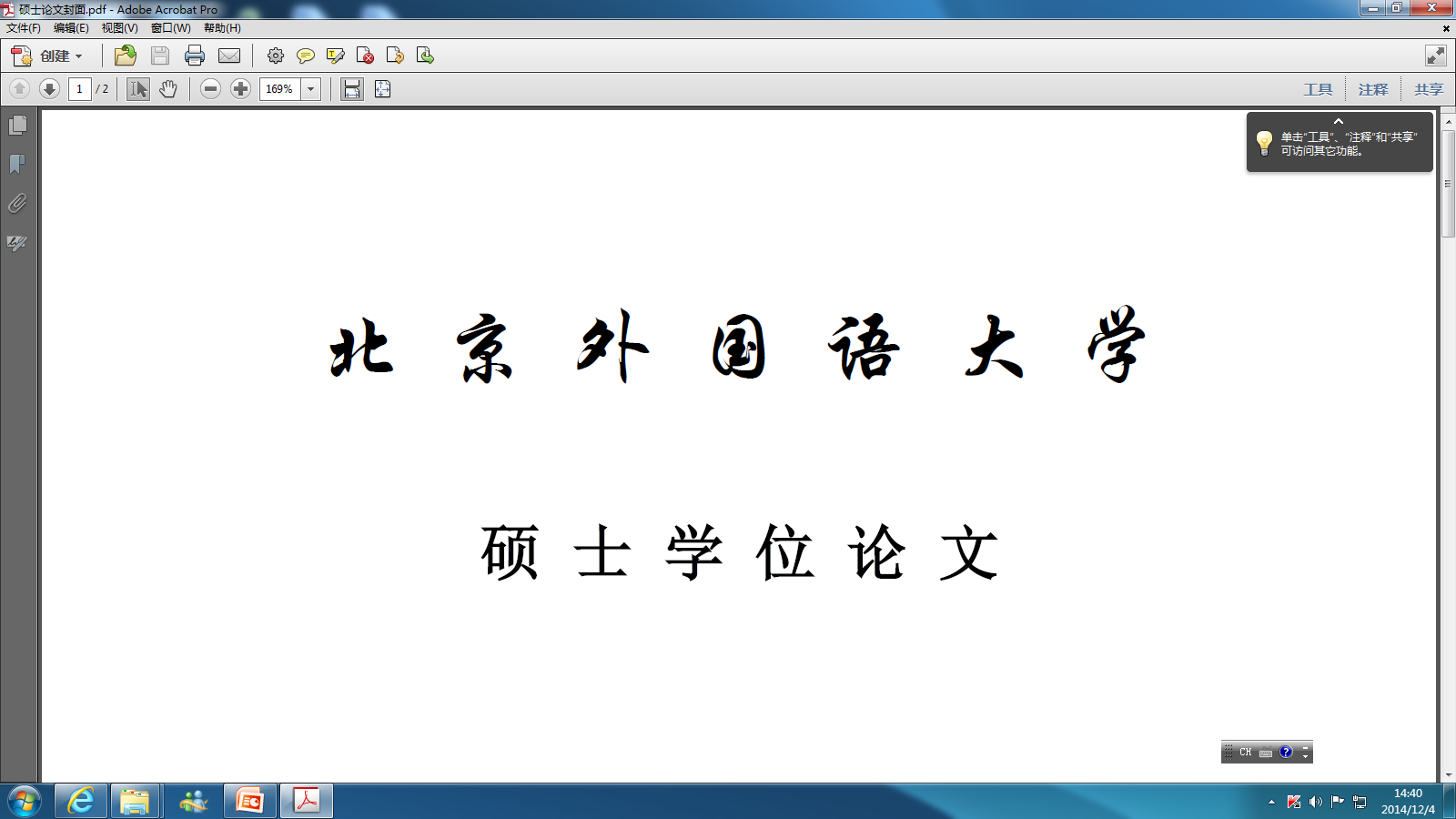 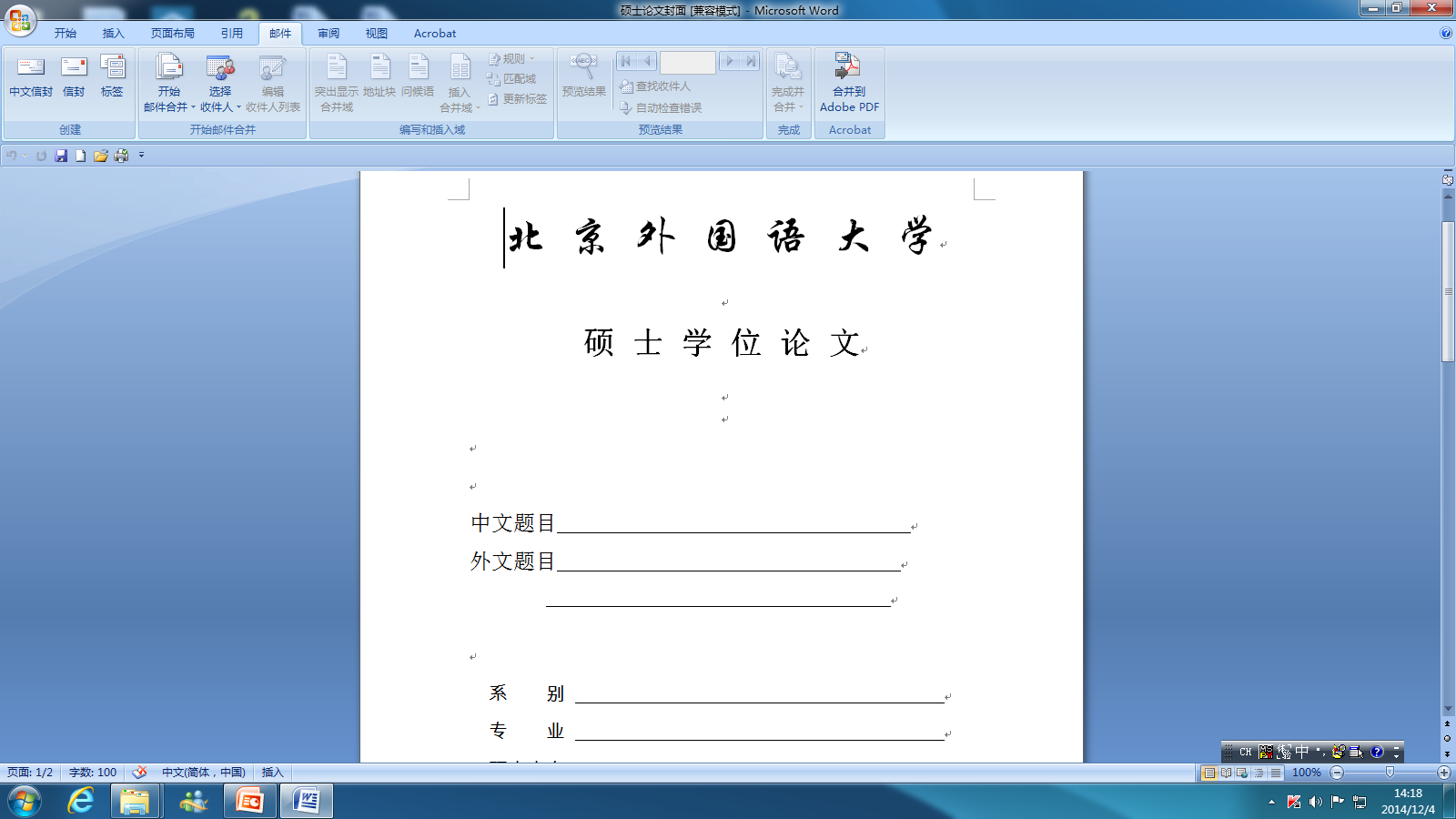 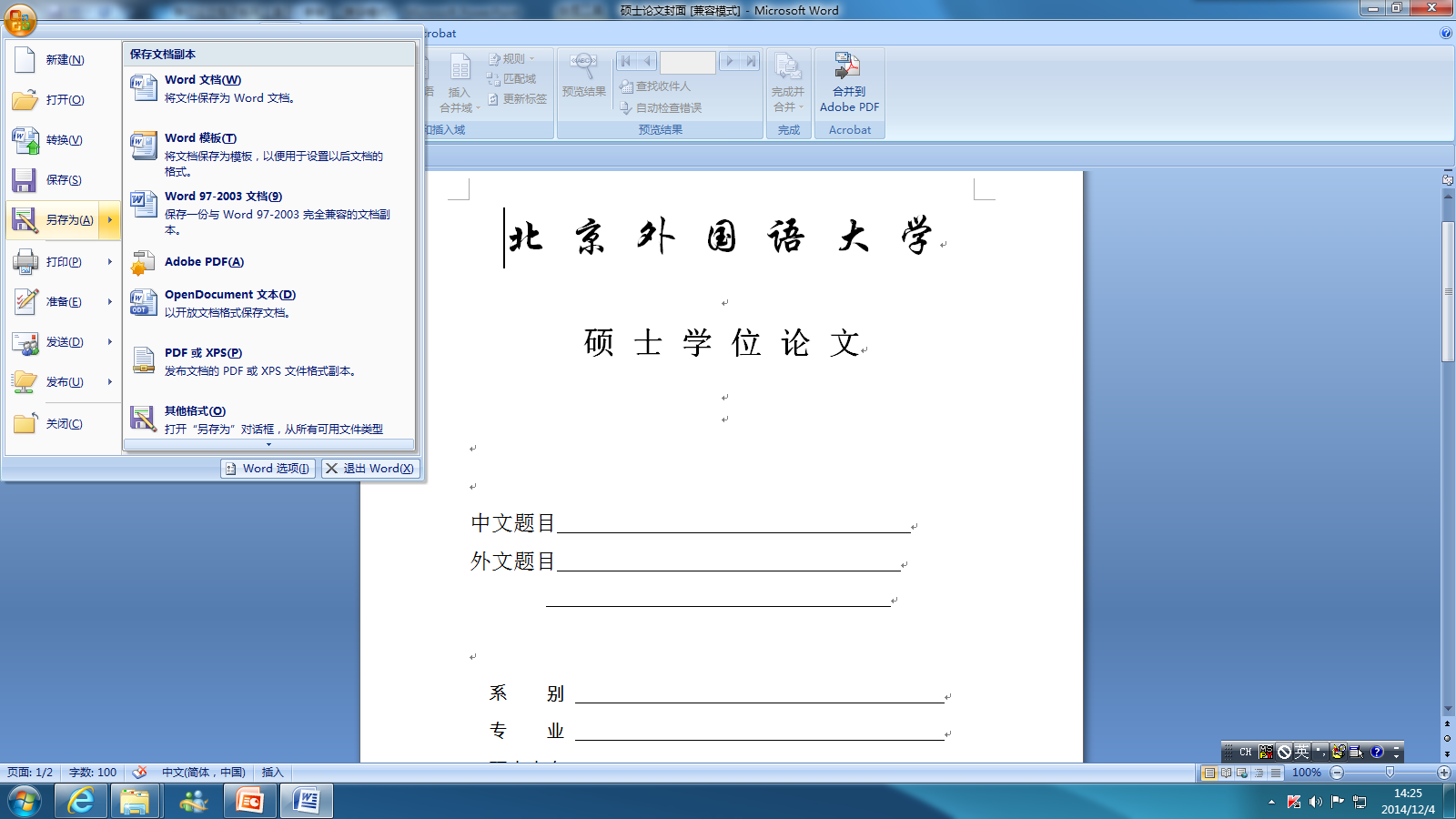 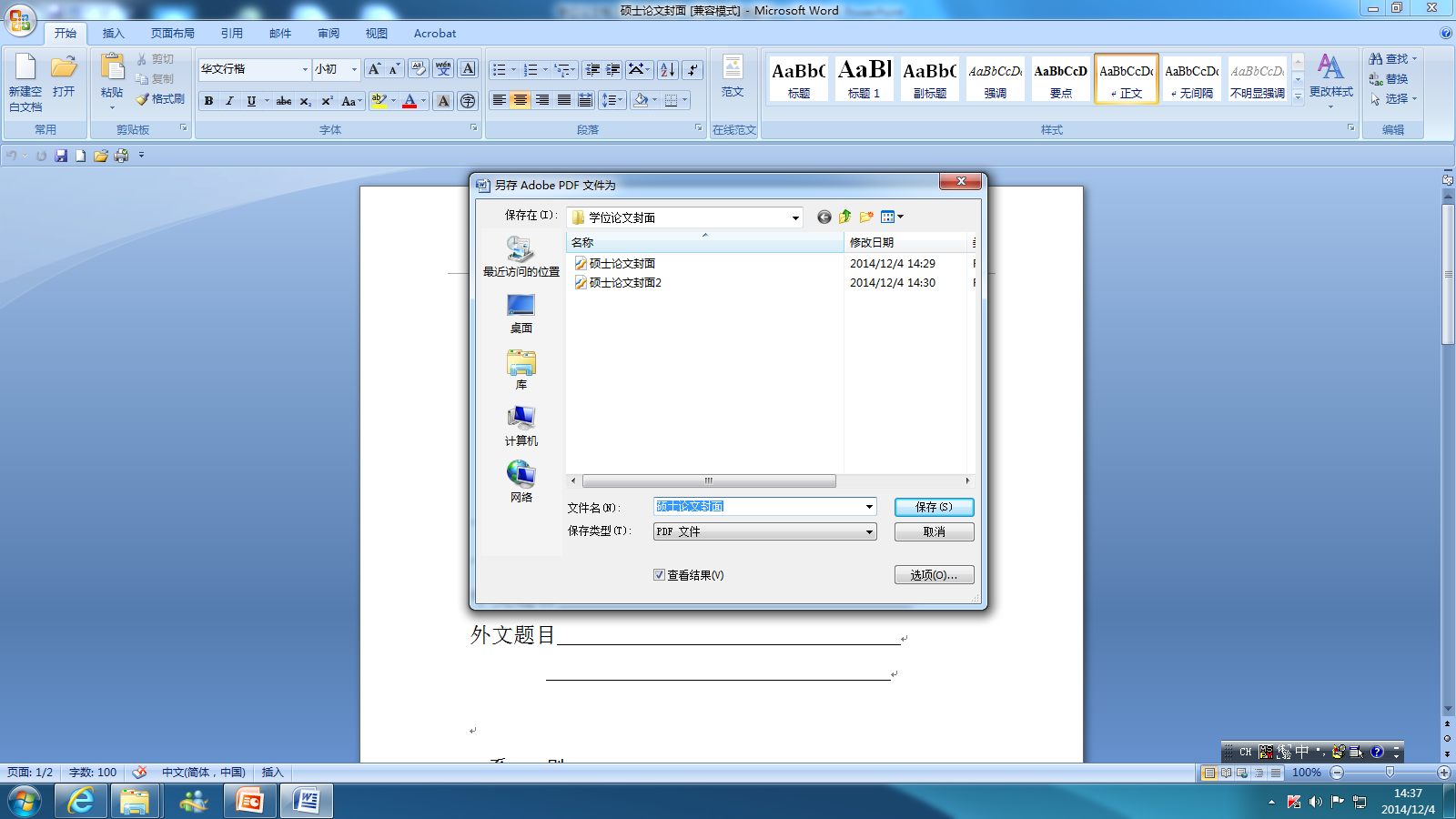 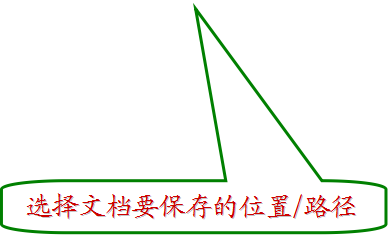 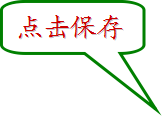 打开word文档
安装软件
软件
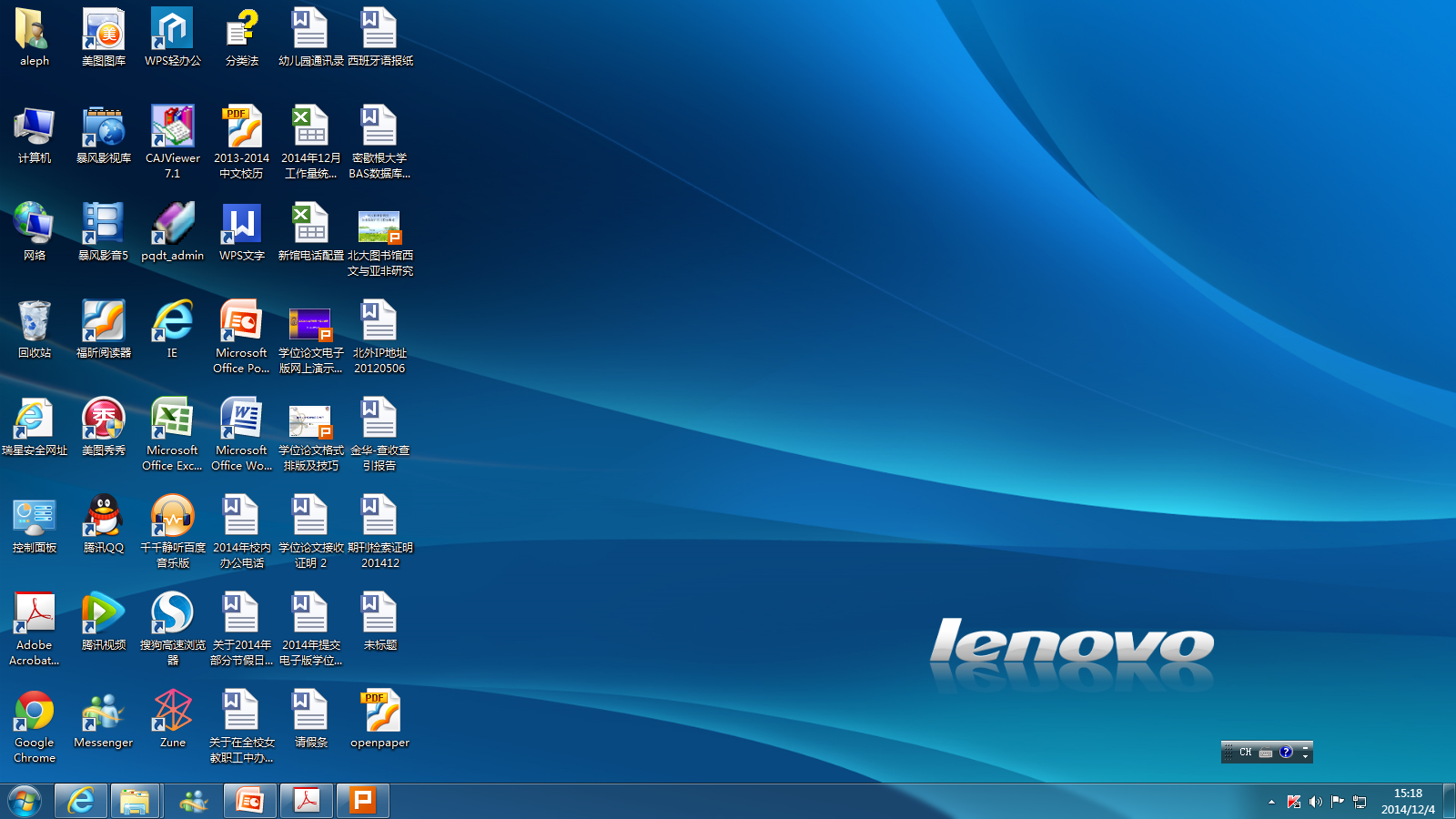 多个word文本合并成一个PDF文件?
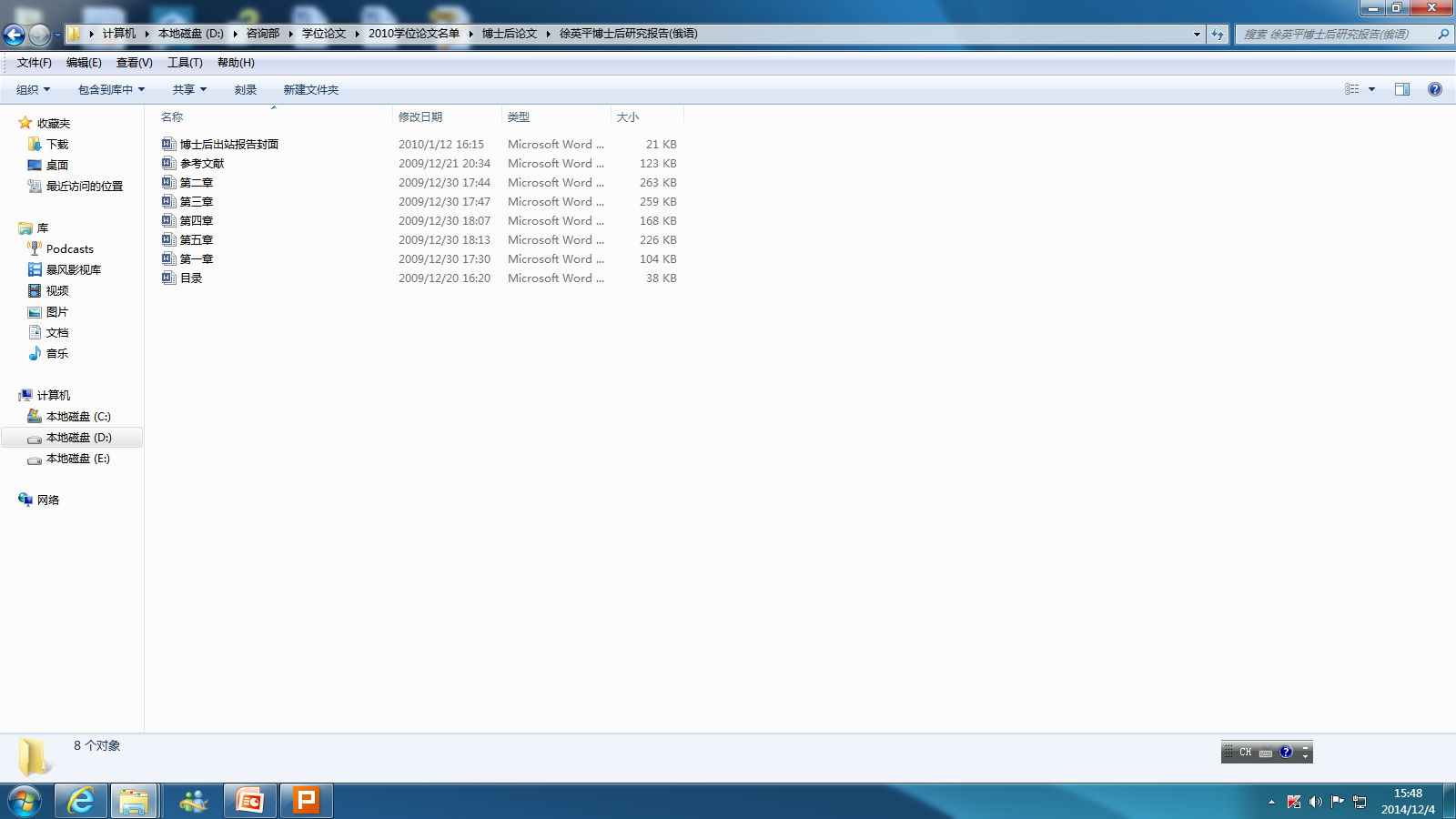 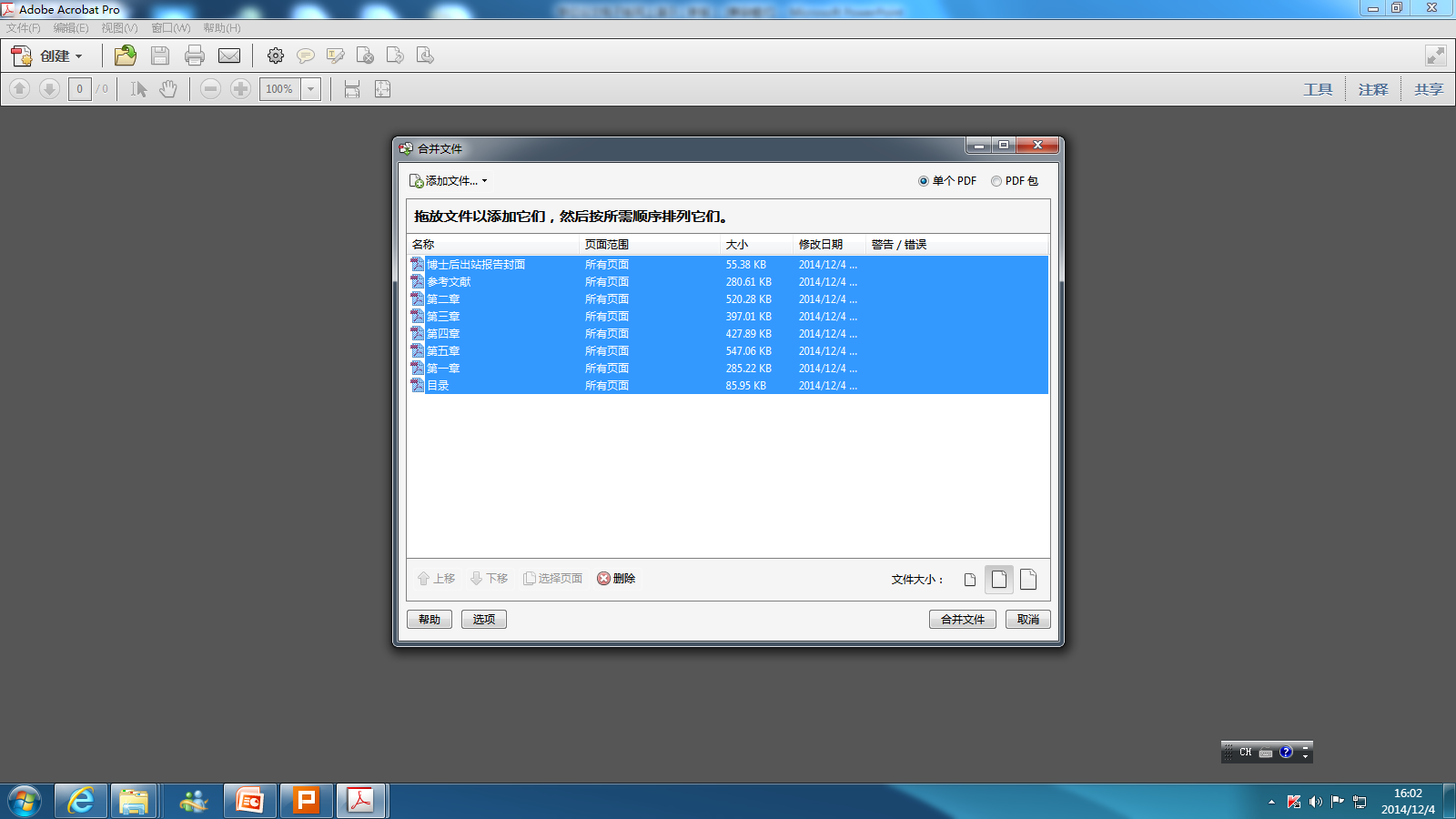 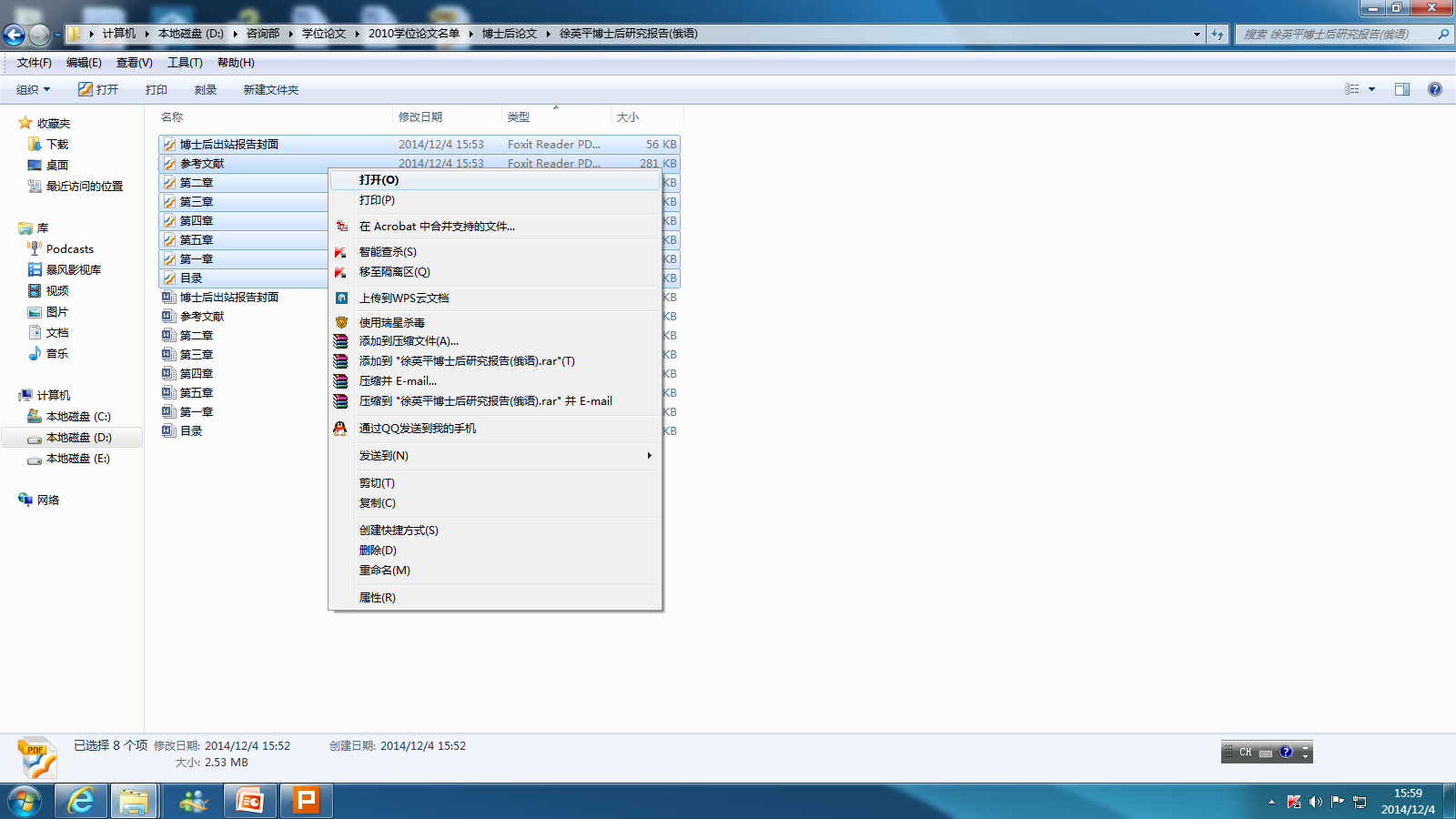 将每一个Word文档转成PDF
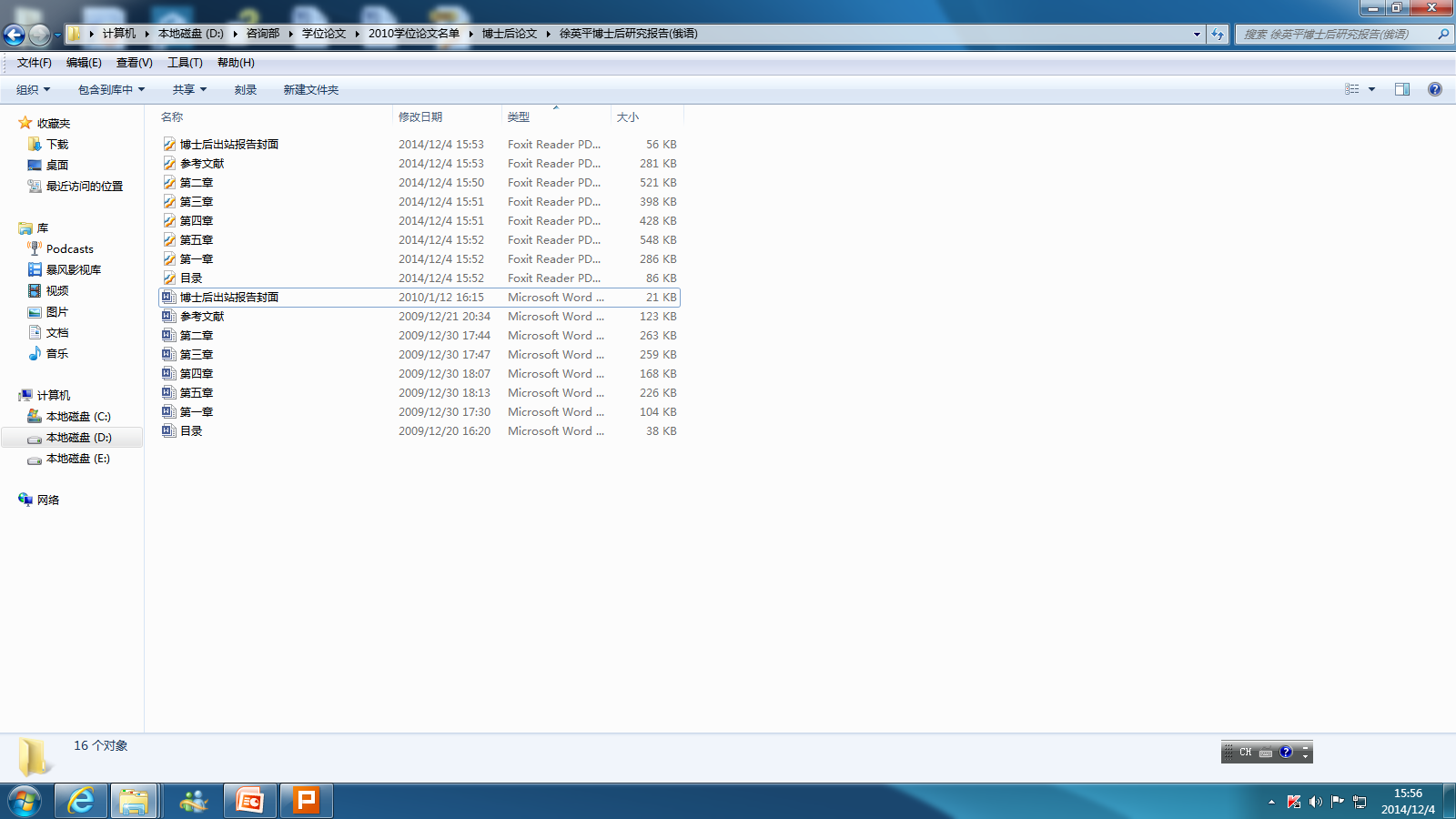 全部选择，单击鼠标右键
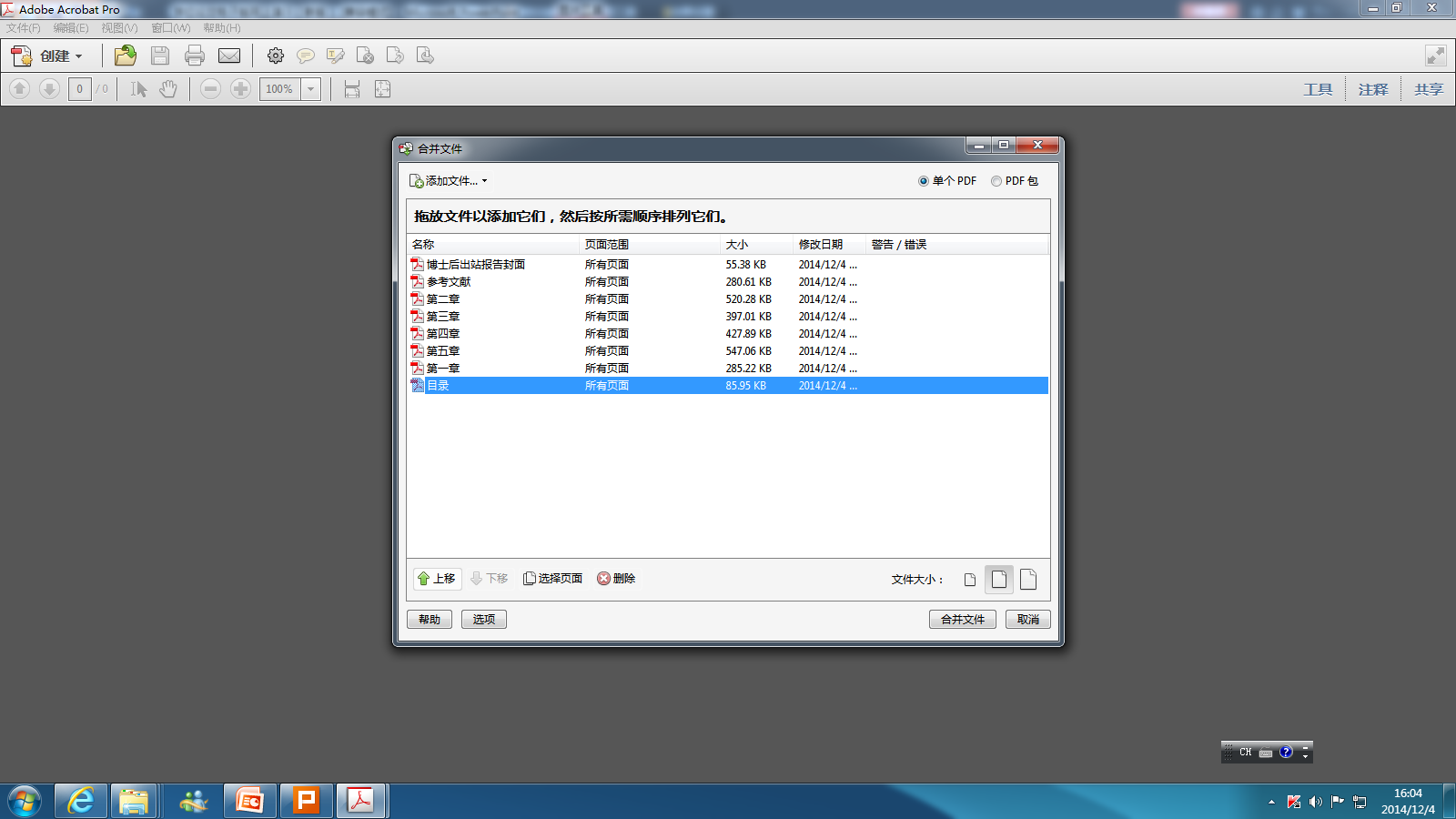 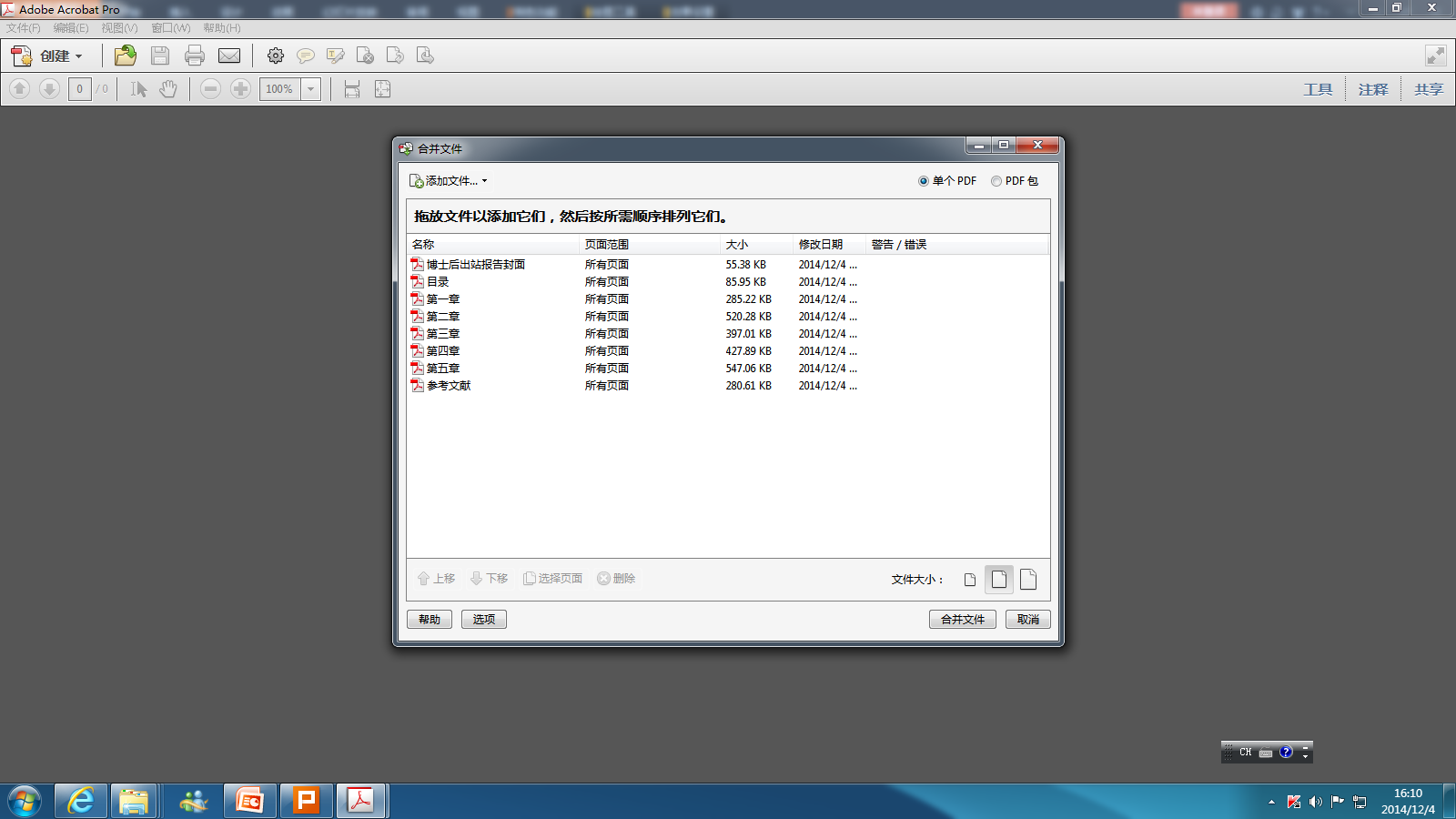 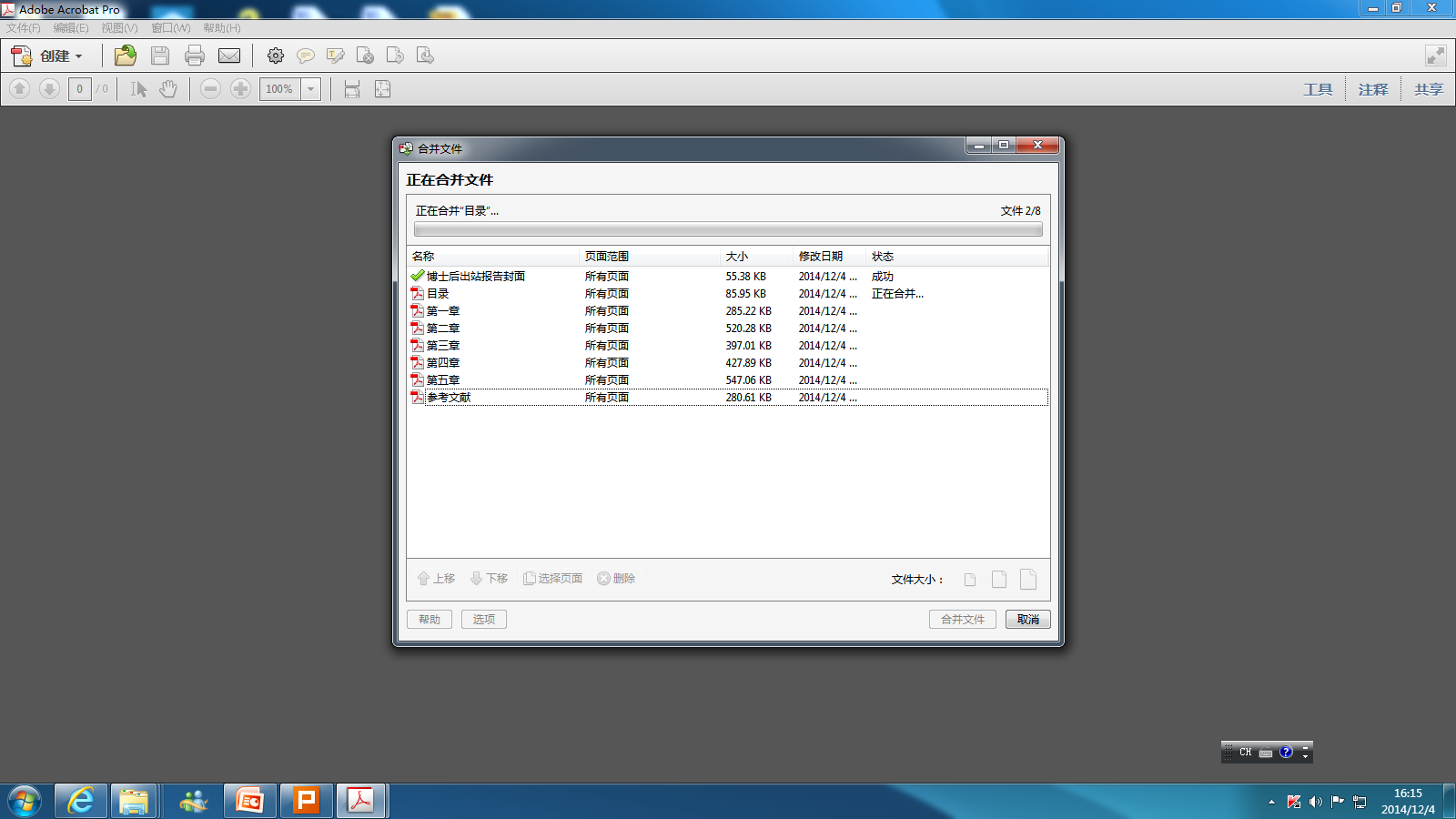 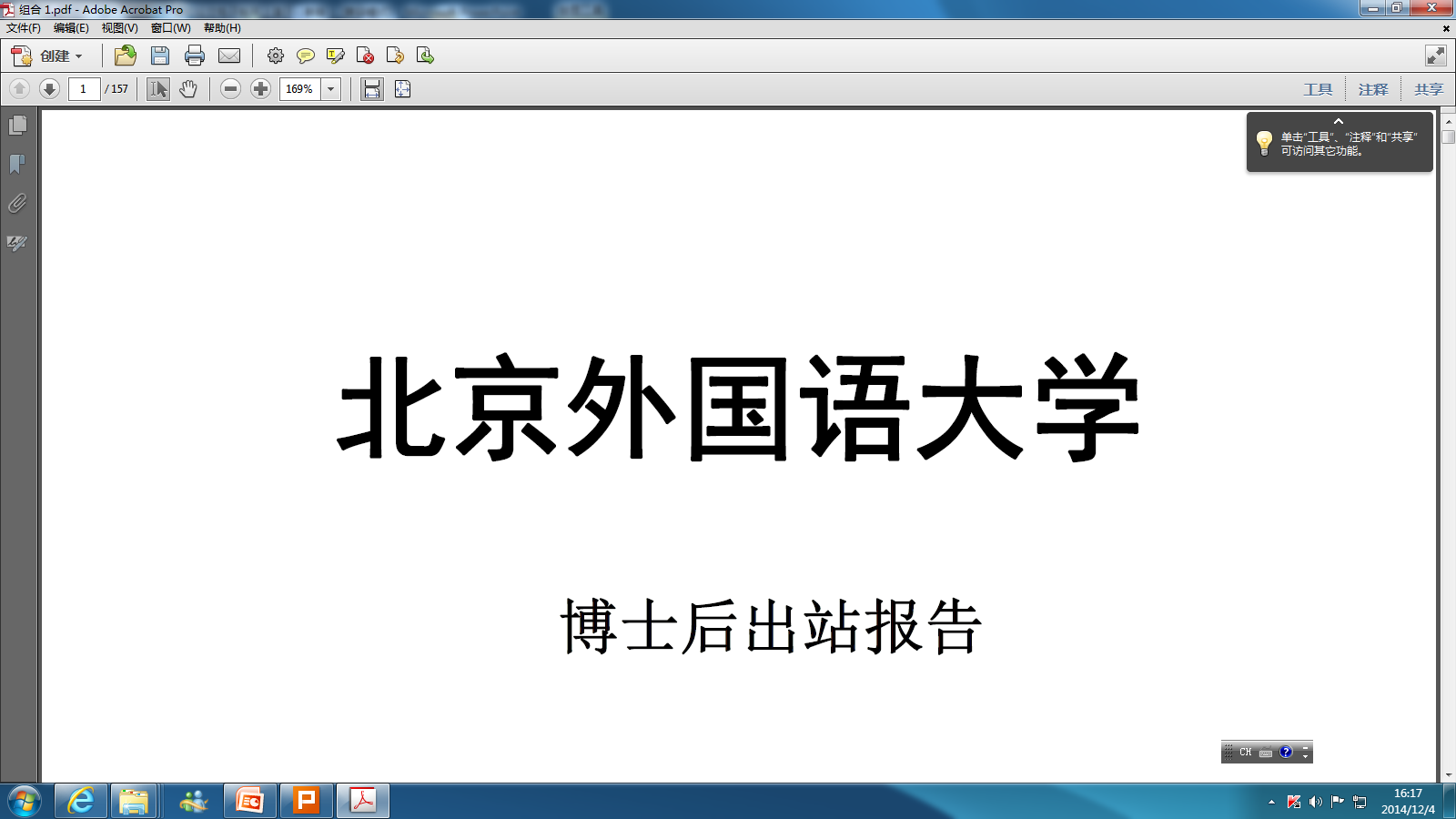 正在合并
按论文要求排列顺序，可上下移动
排好顺序后的文件
联系方式
THANK YOU!
联系人：向老师
联系电话：88816679
Email：lunwen@bfsu.edu.cn